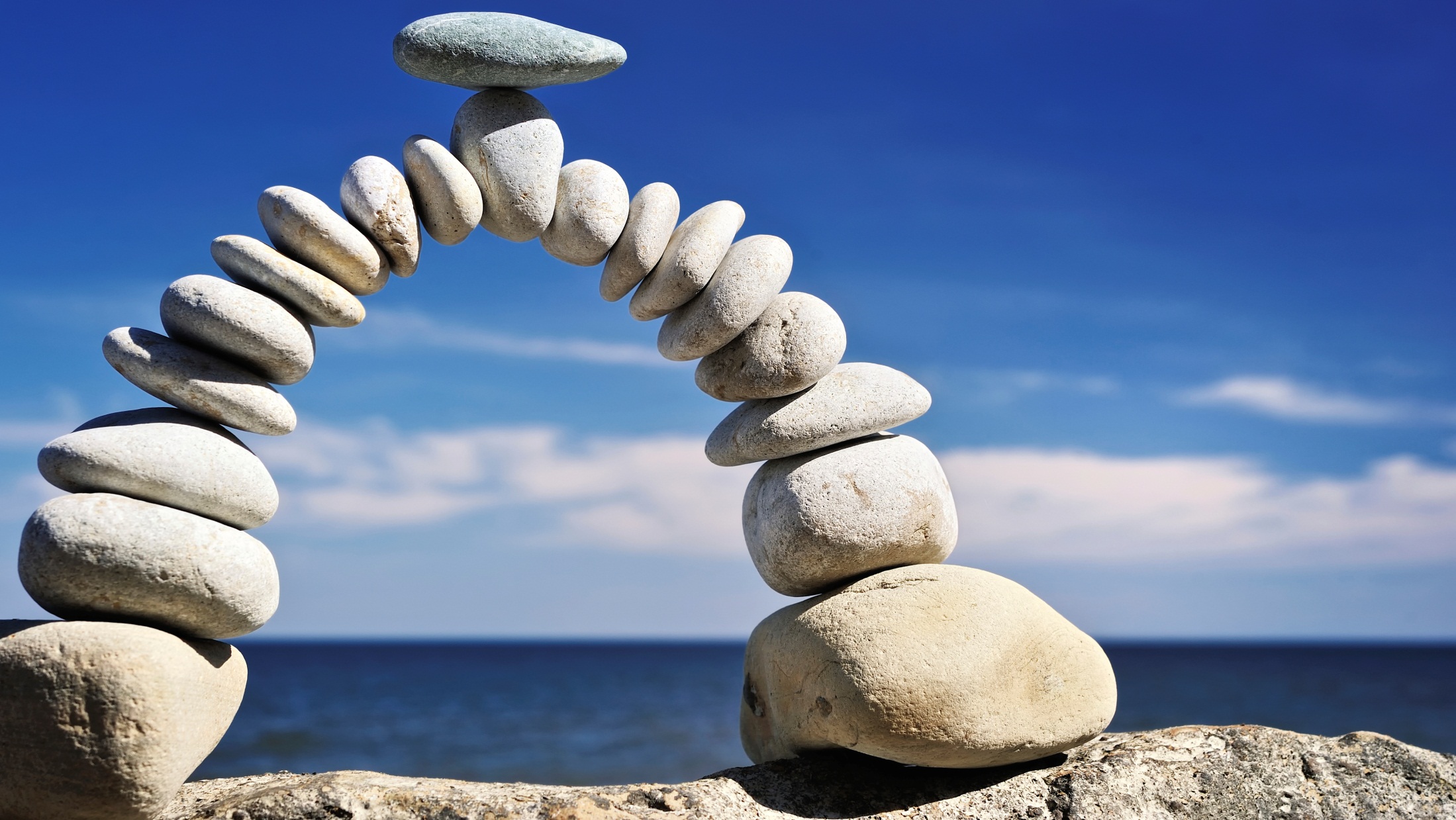 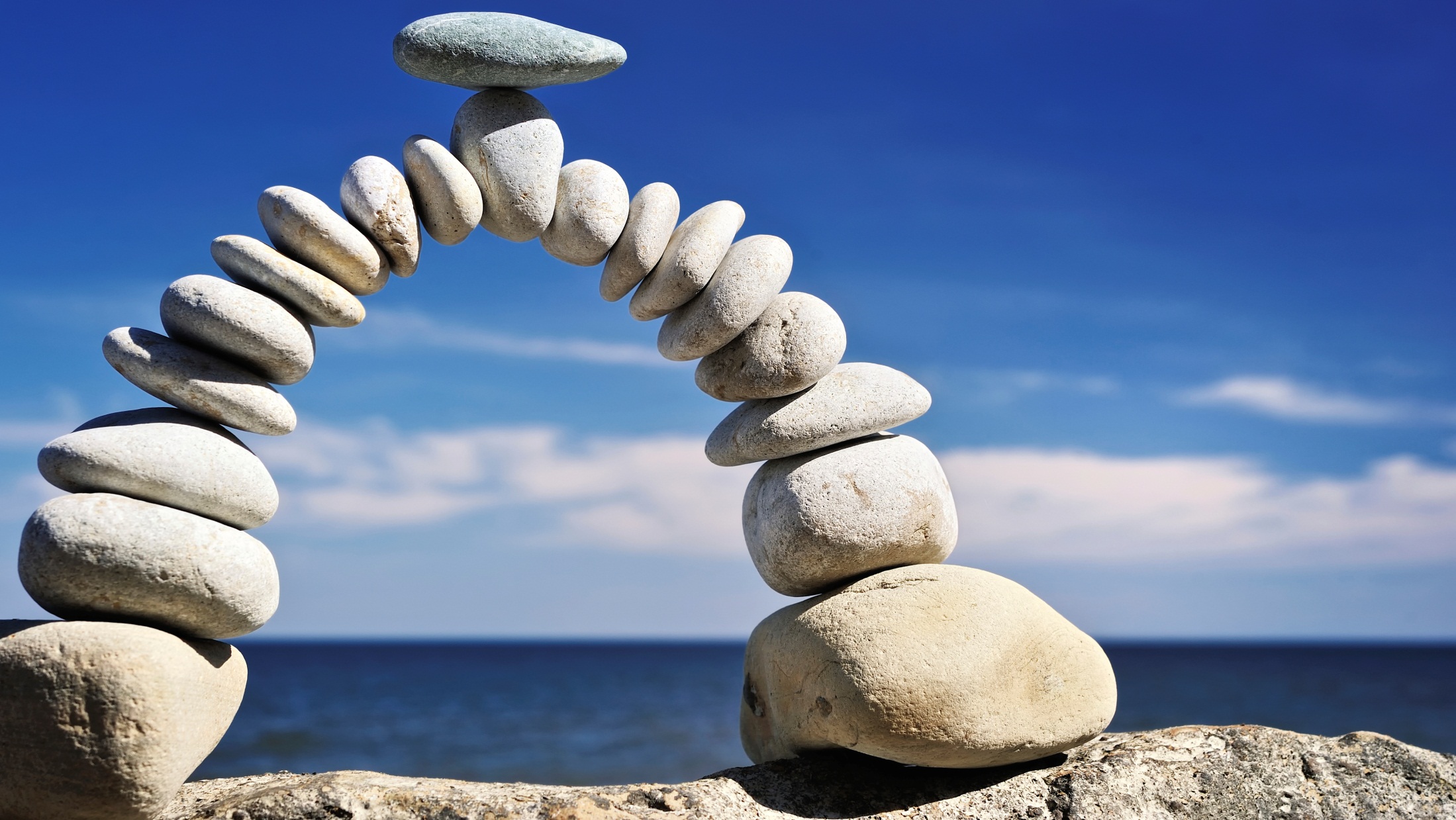 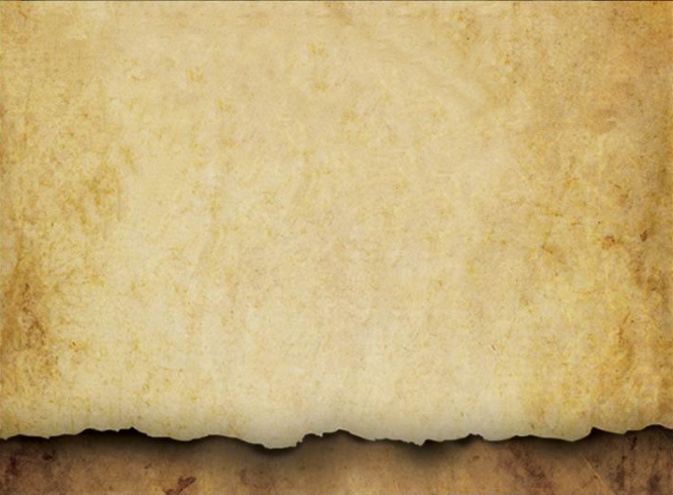 Balance is not Easy
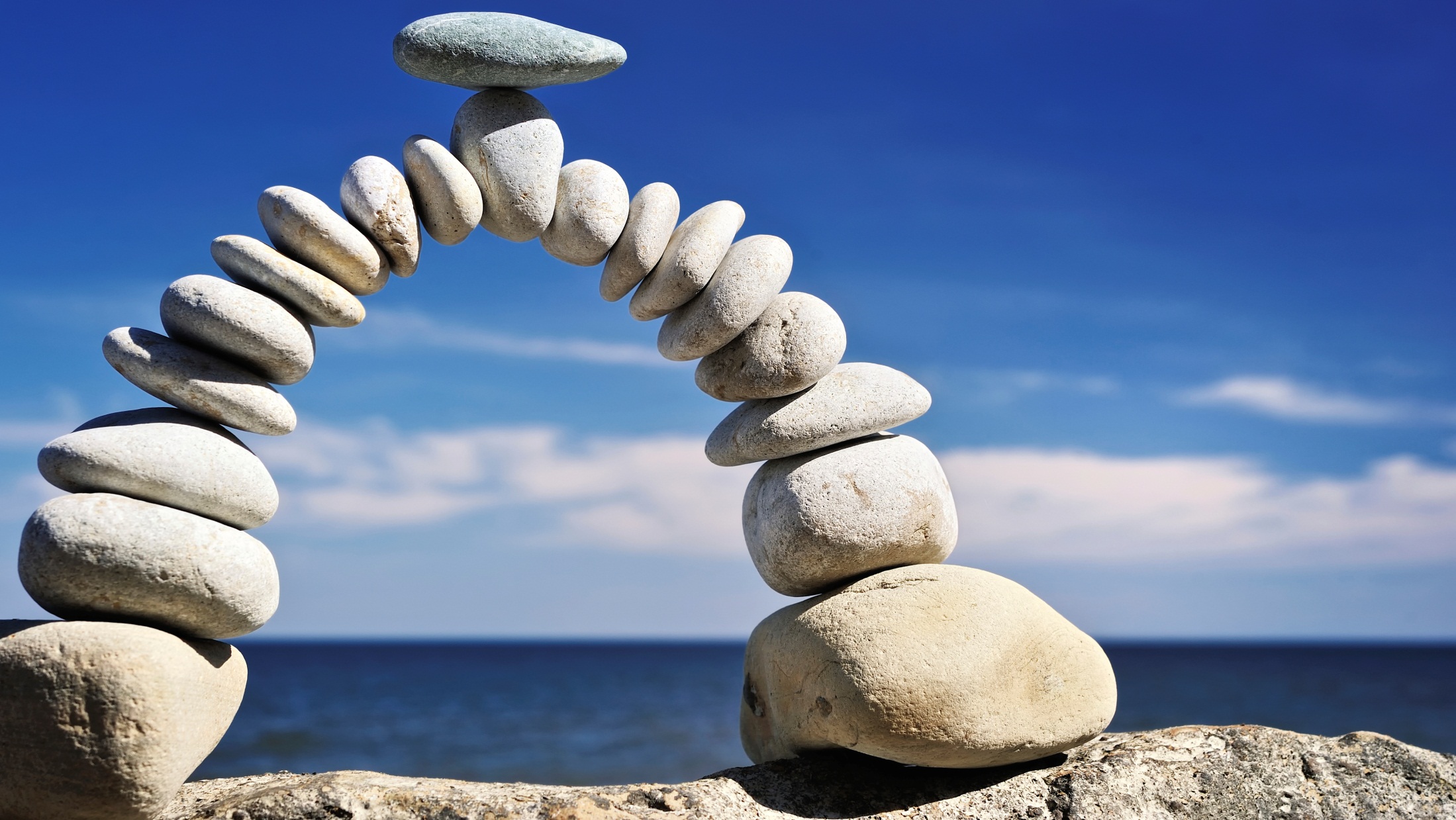 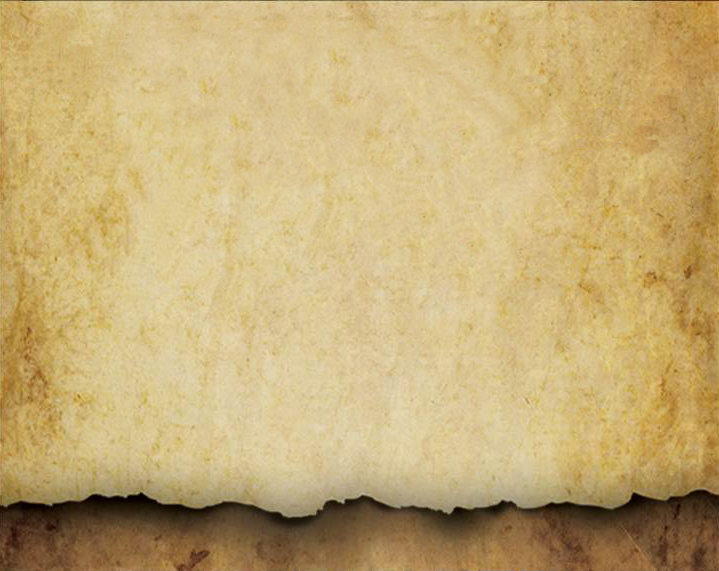 Principle 12 
“A man knows when to say ‘I was wrong’ and humbly faces his errors.”
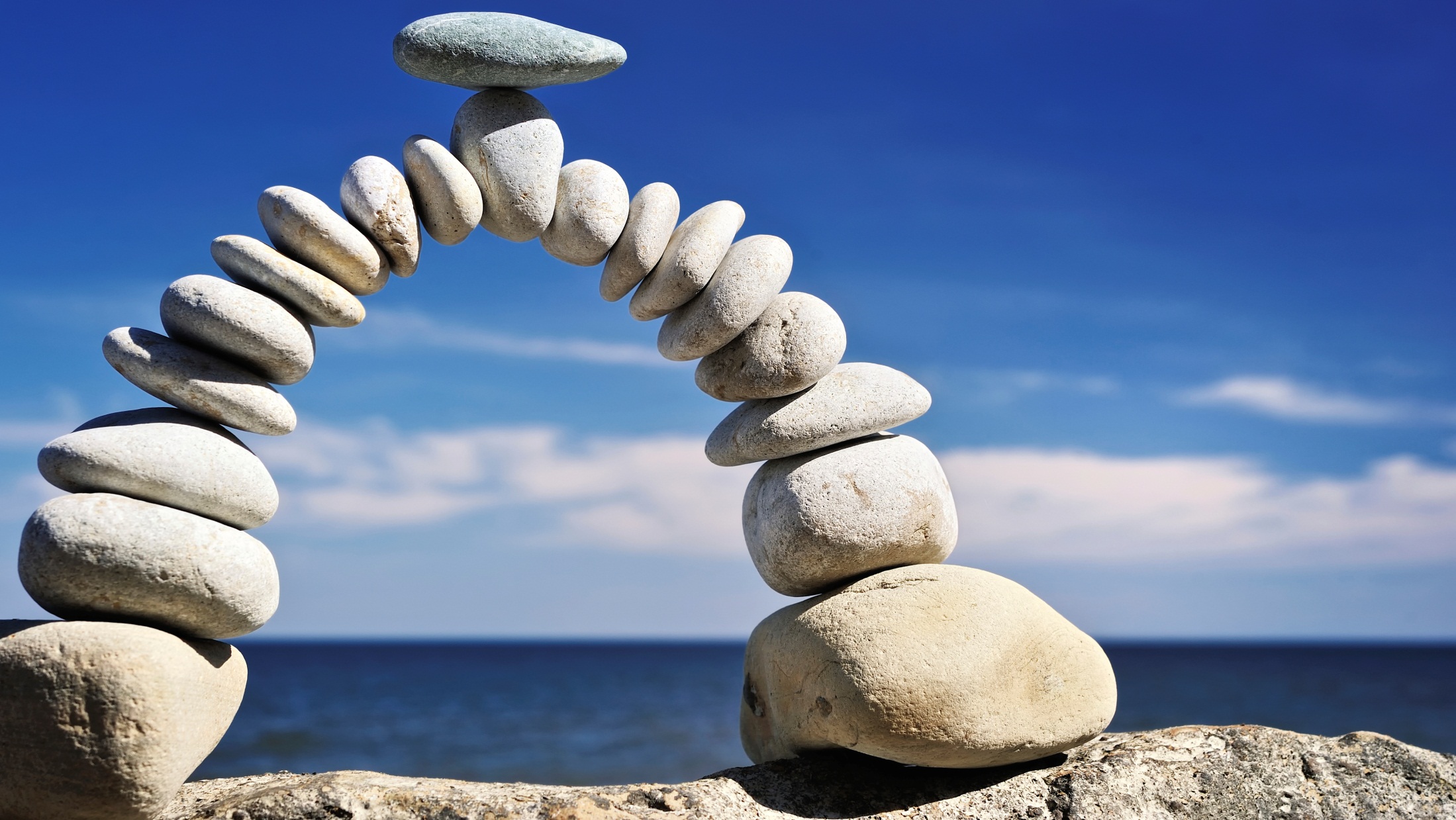 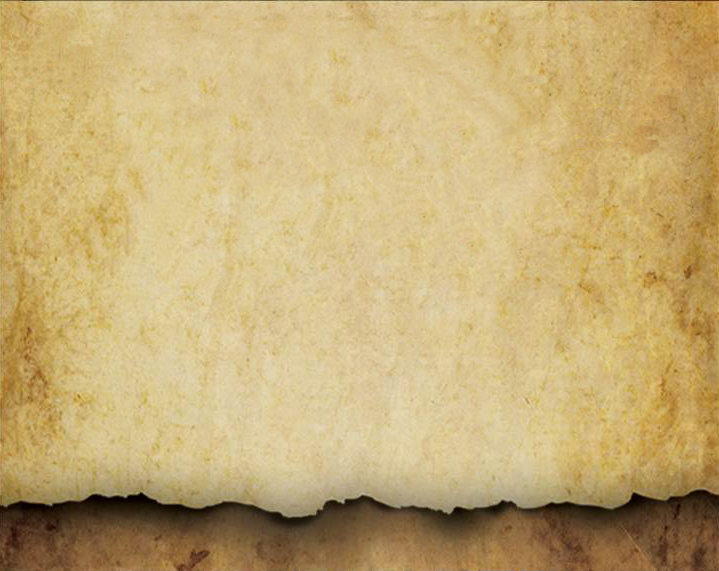 Critical thinking is necessary for the mind’s warrior to deal with the forest in a balanced way. Remember, maintaining balance necessitates dealing with pressure from two opposite forces at the same time.
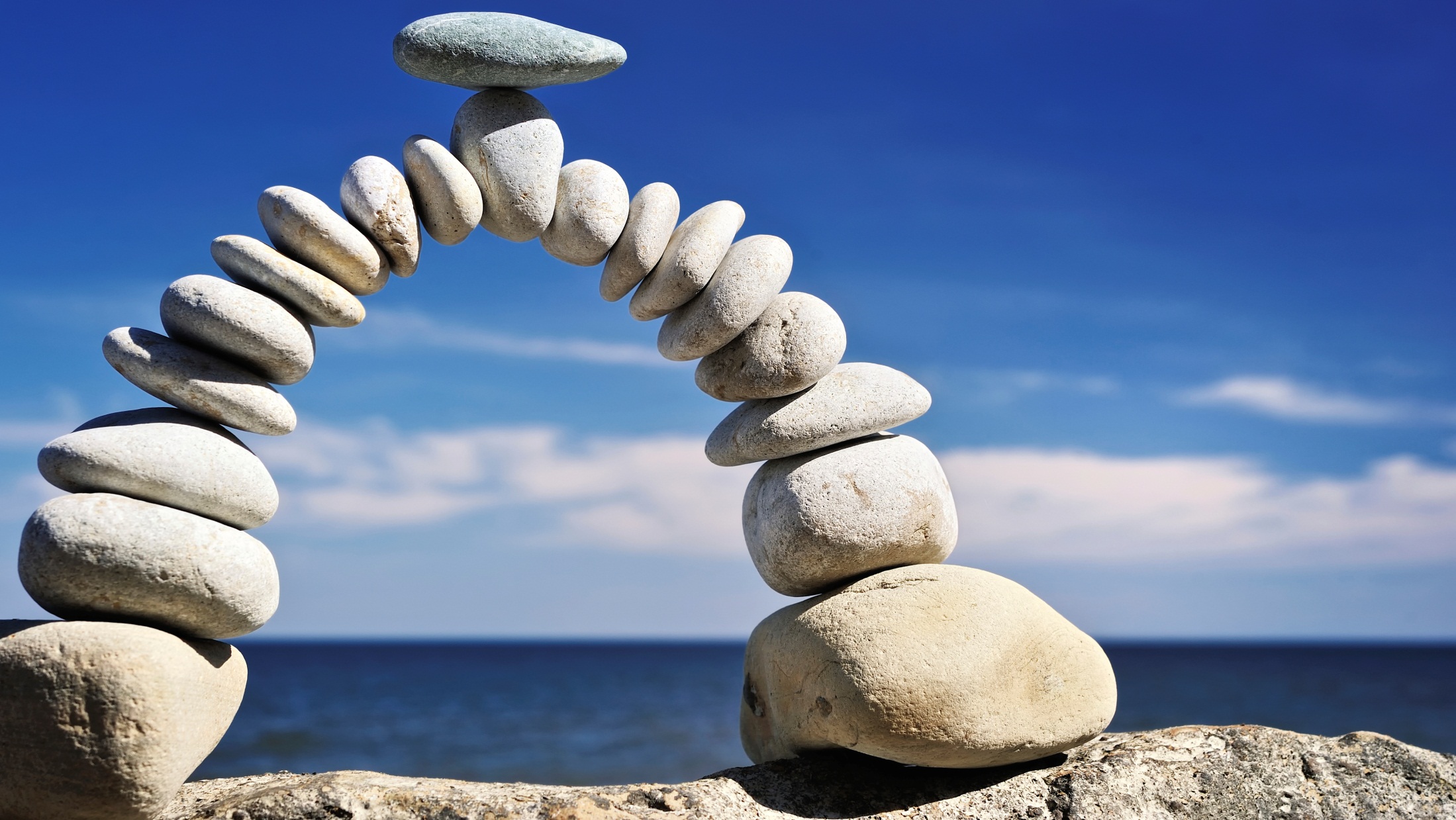 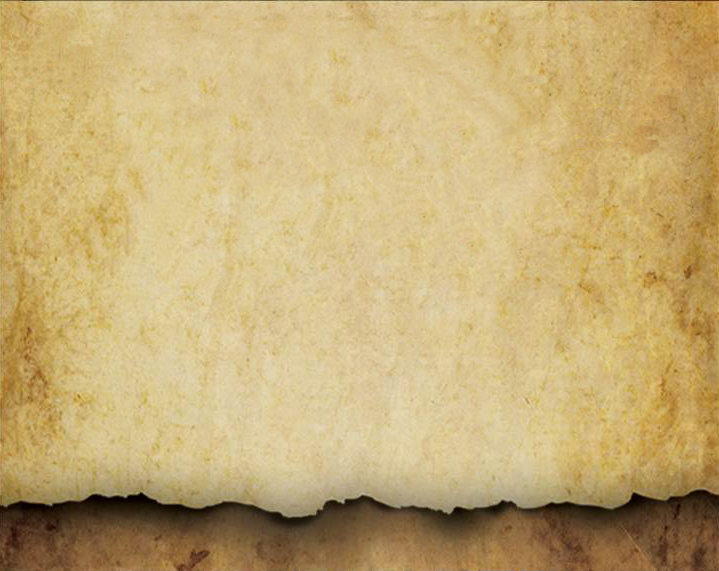 To determine the level of balance you have achieved in each area below, circle the number that represents where your personal tendencies are. Circling “balance” implies that you feel balanced in this specific aspect.
Balance
5   4   3   2   1                1   2   3   4   5
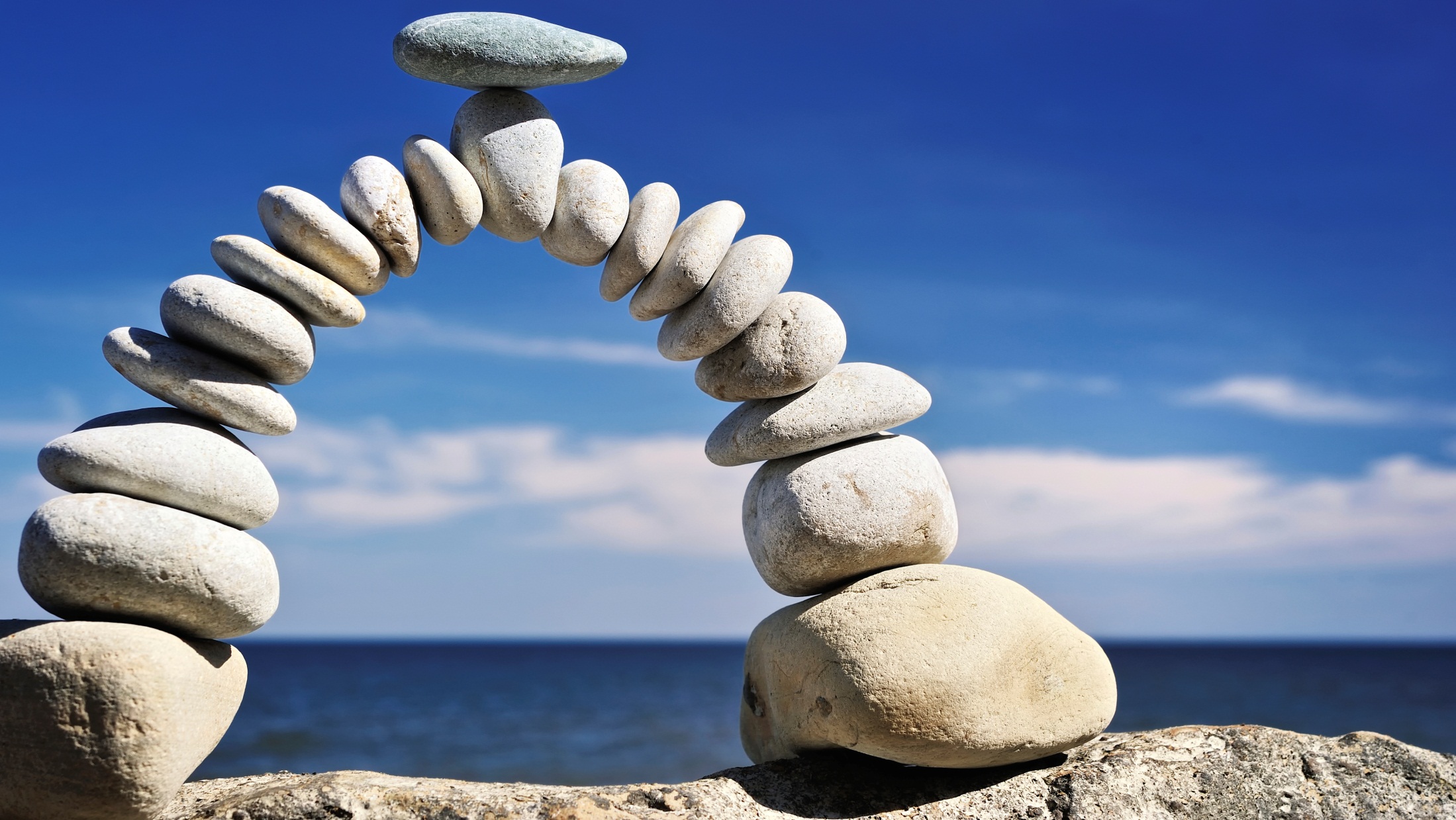 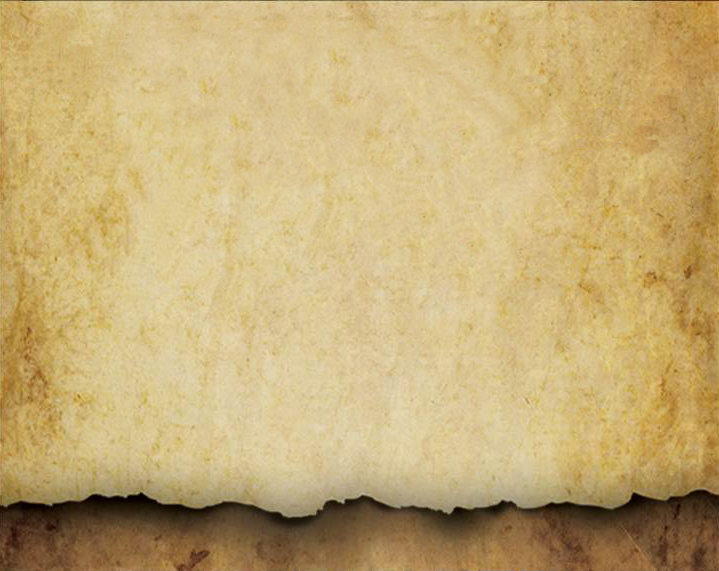 1.
I want to tell someone that I think they are wrong.
I want to be open to different opinions.
Balance
5   4   3   2   1                1   2   3   4   5
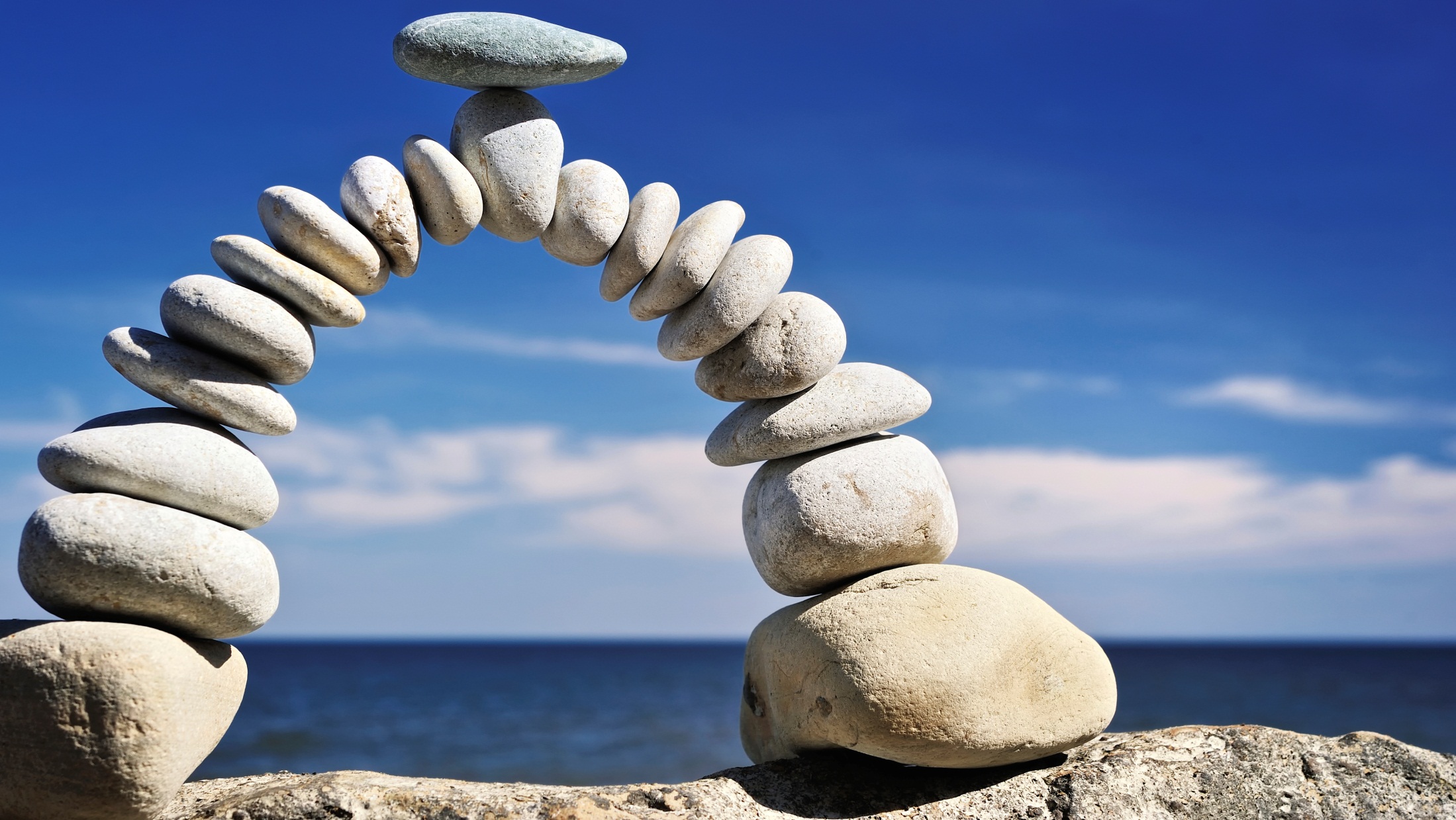 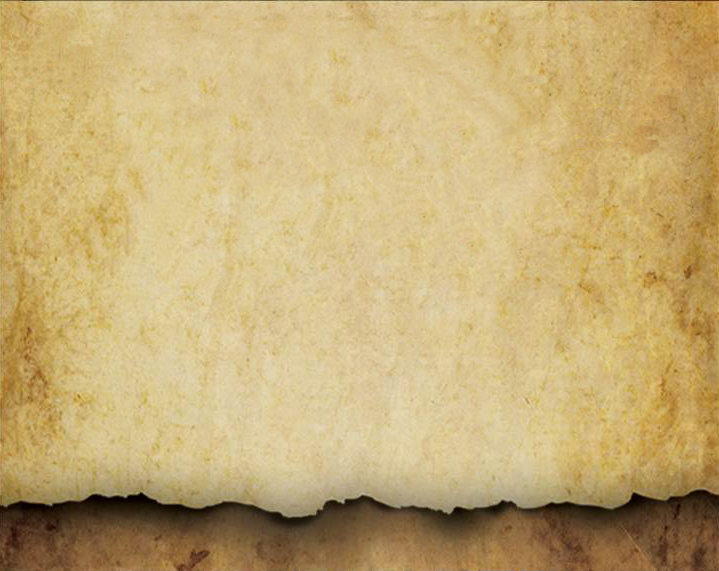 2.
I want to express how someone has hurt me.
I want to be open to forgive and to restore.
Balance
5   4   3   2   1                1   2   3   4   5
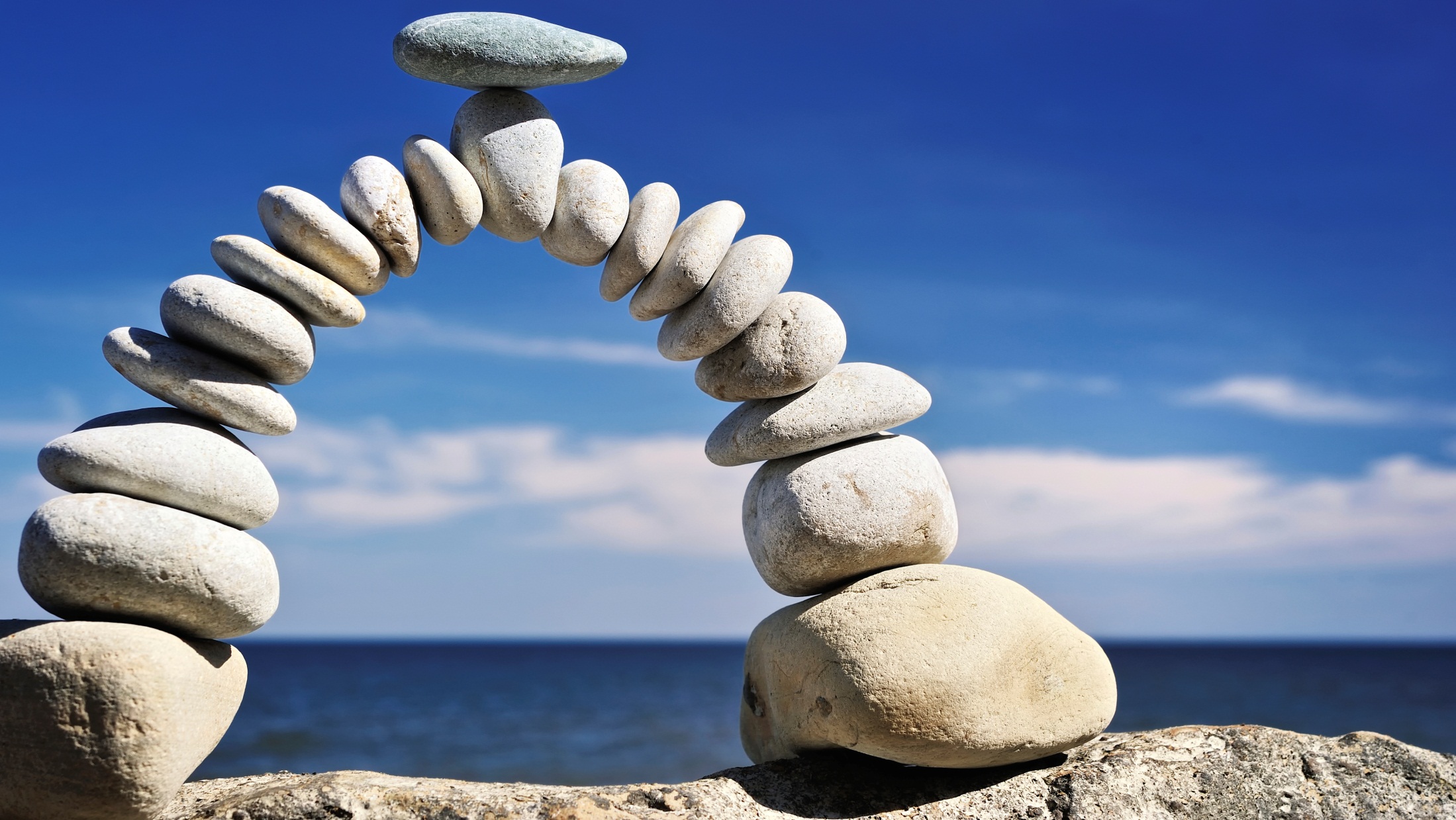 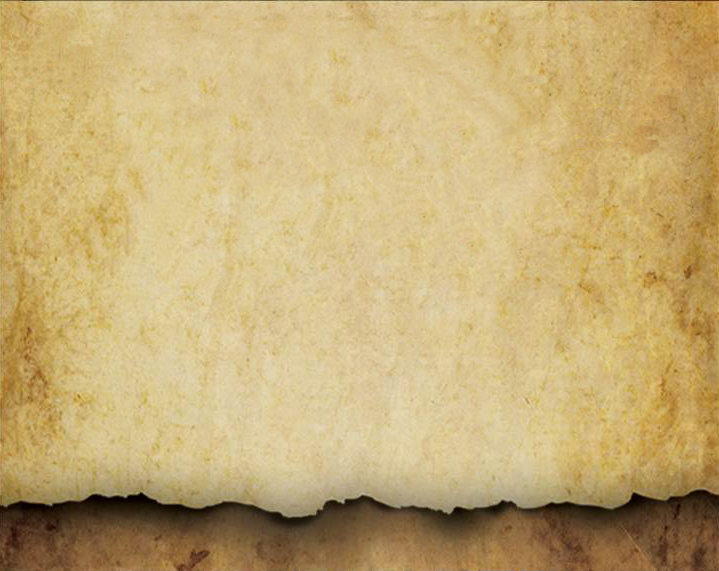 3.
I want to get a task completed.
I want to be open to discover a better approach.
Balance
5   4   3   2   1                1   2   3   4   5
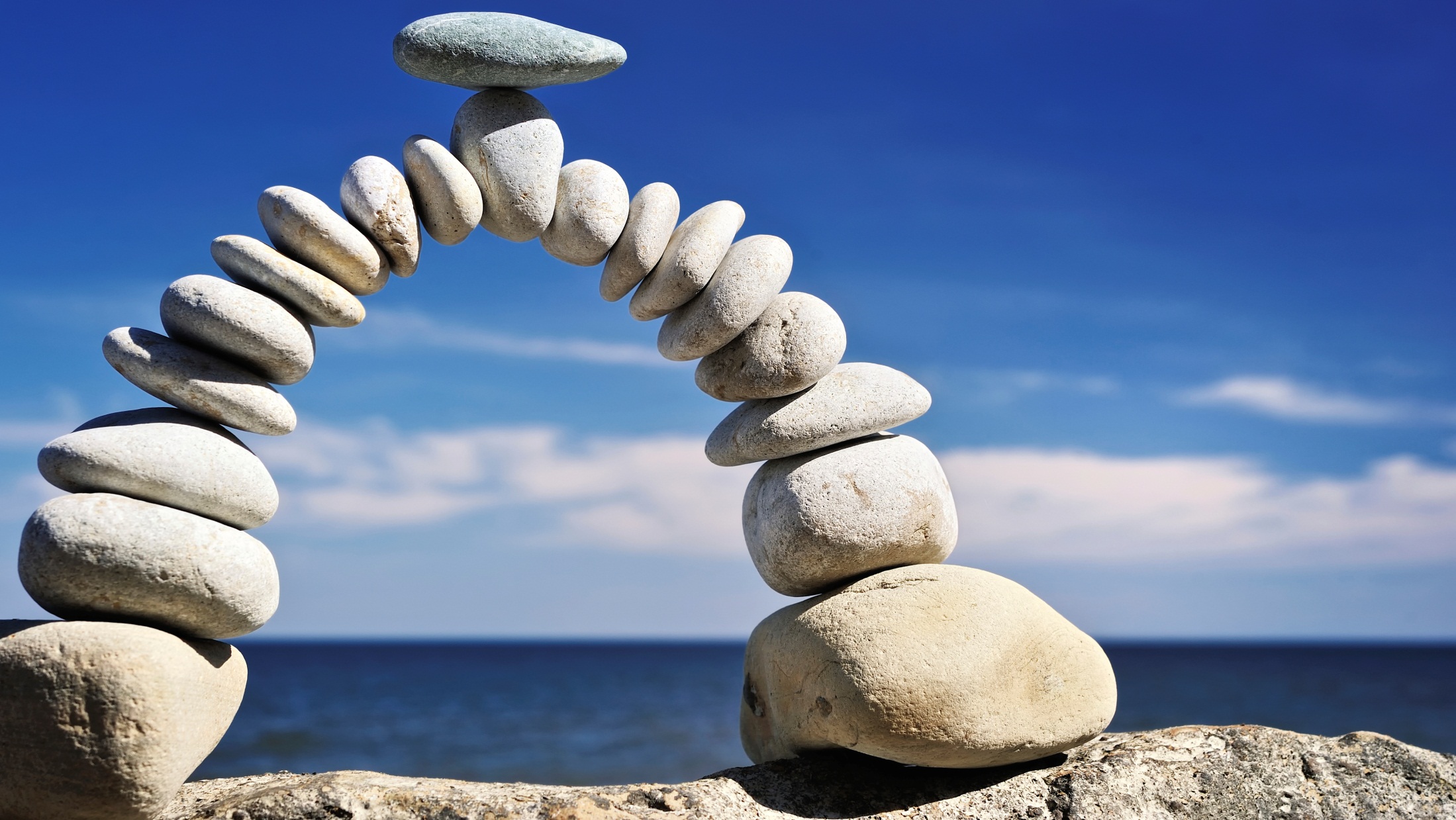 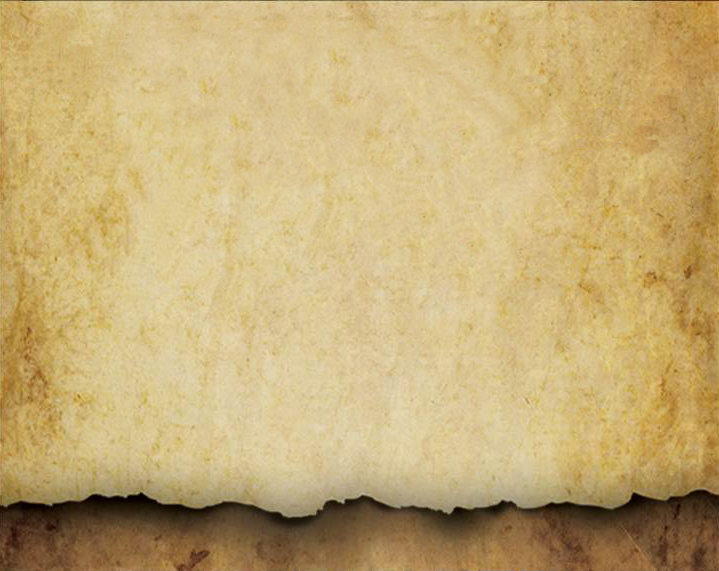 4.
I want to get my needs met.
I want to serve others.
Balance
5   4   3   2   1                1   2   3   4   5
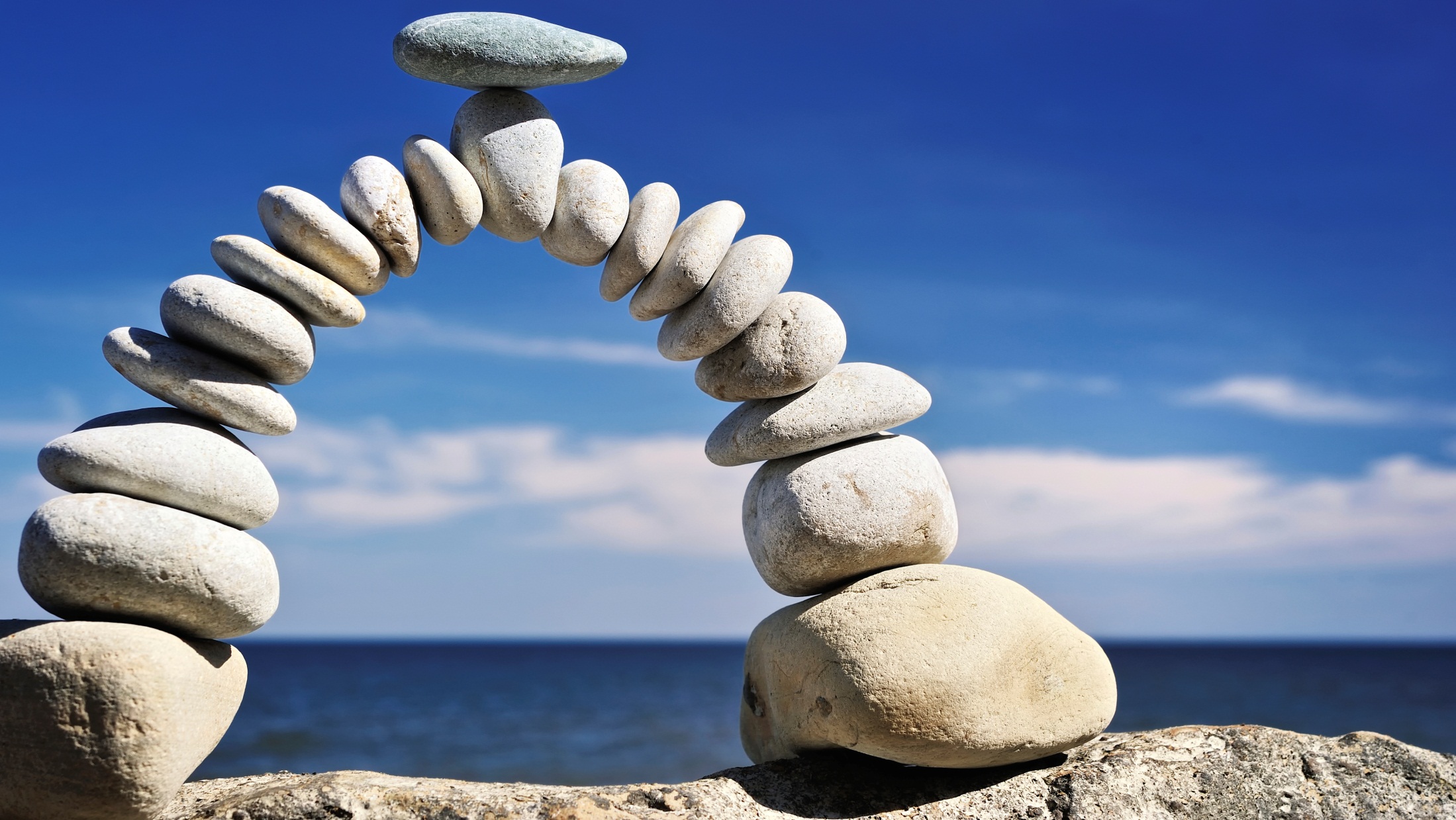 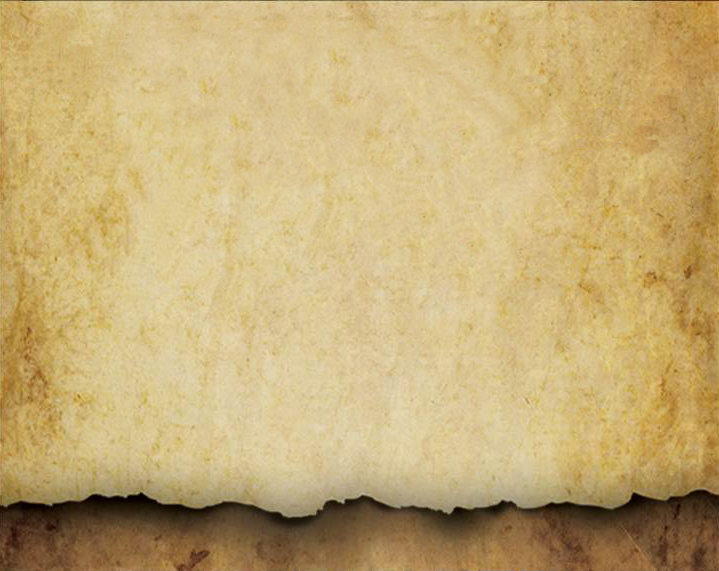 5.
I want to be vigilant about what can harm me.
I want to be relaxed and fearless.
Balance
5   4   3   2   1                1   2   3   4   5
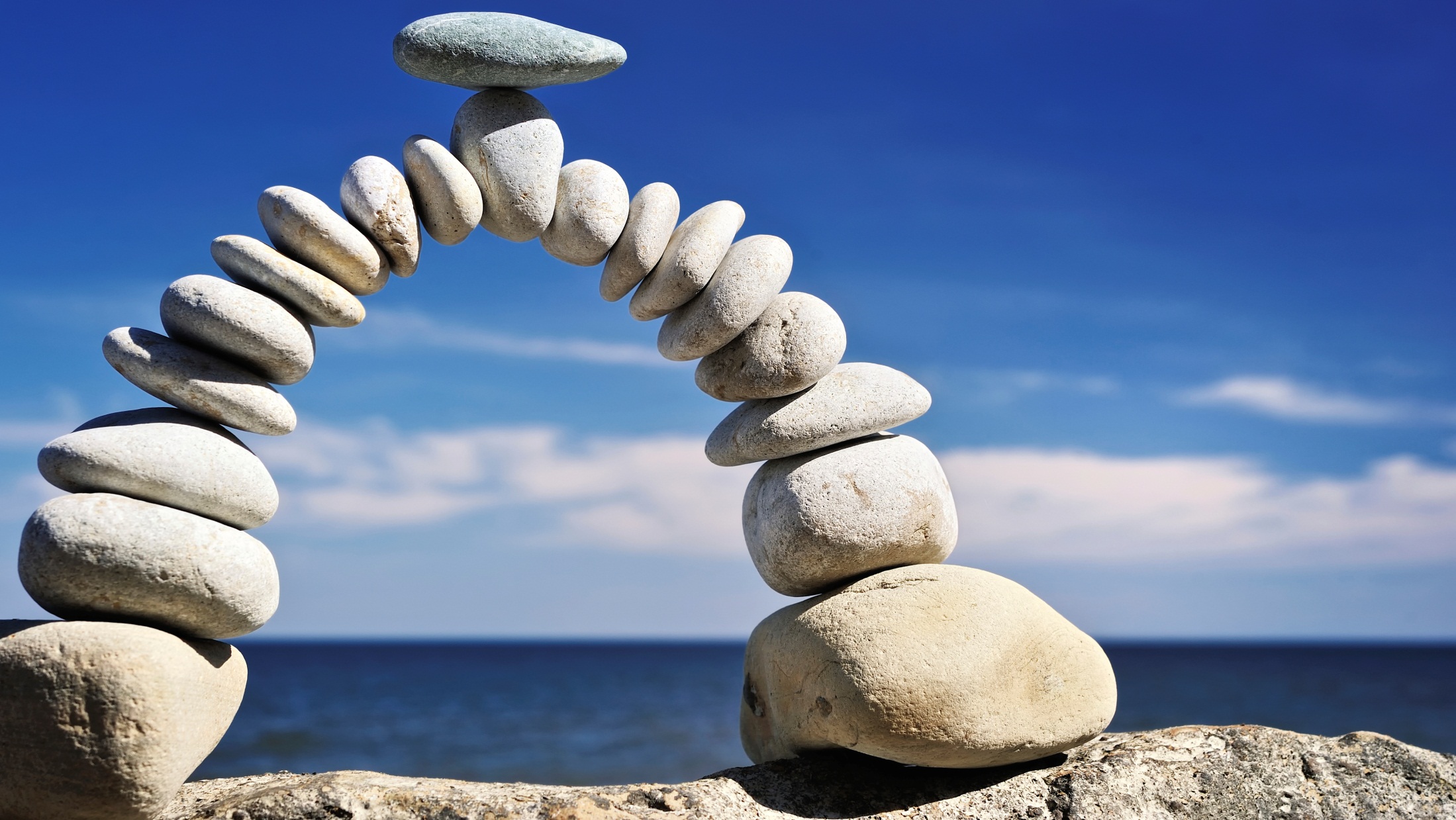 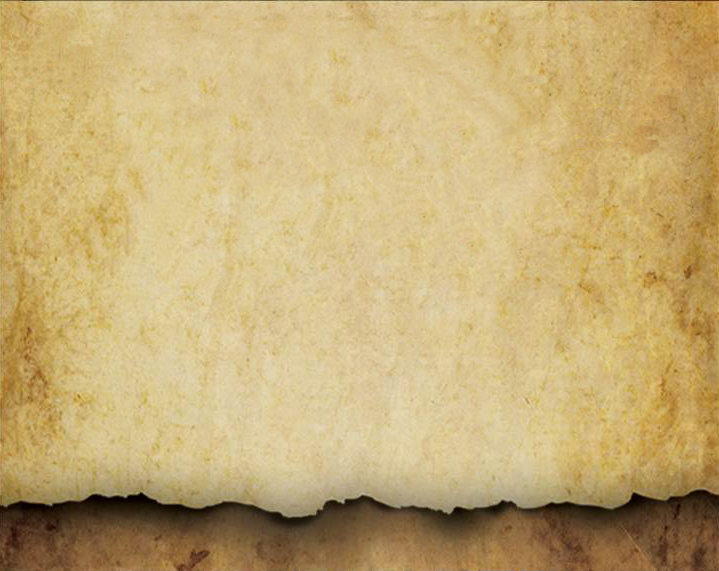 6.
I want to be as flexible as the situation demands.
I want to be organized.
Balance
5   4   3   2   1                1   2   3   4   5
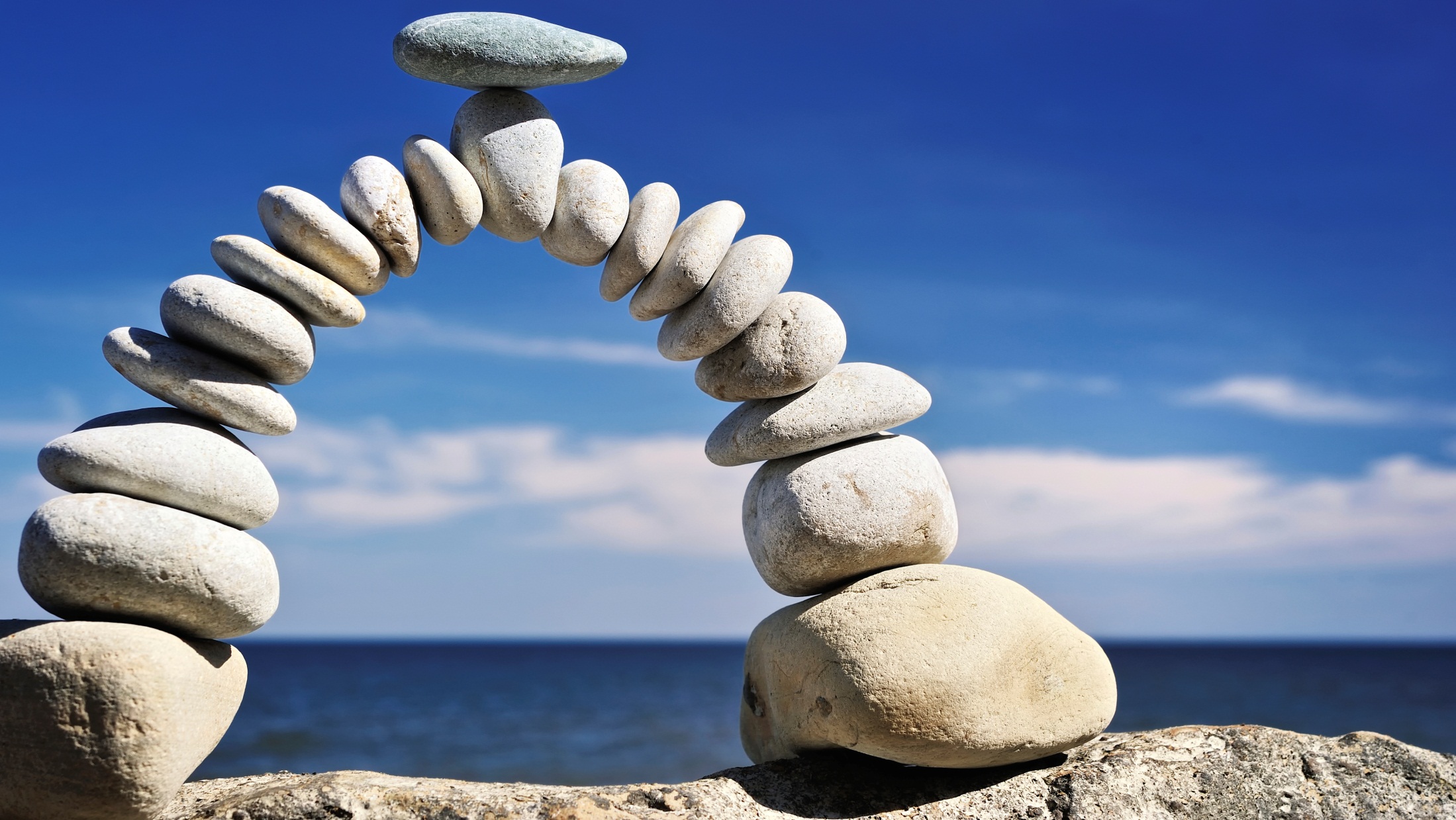 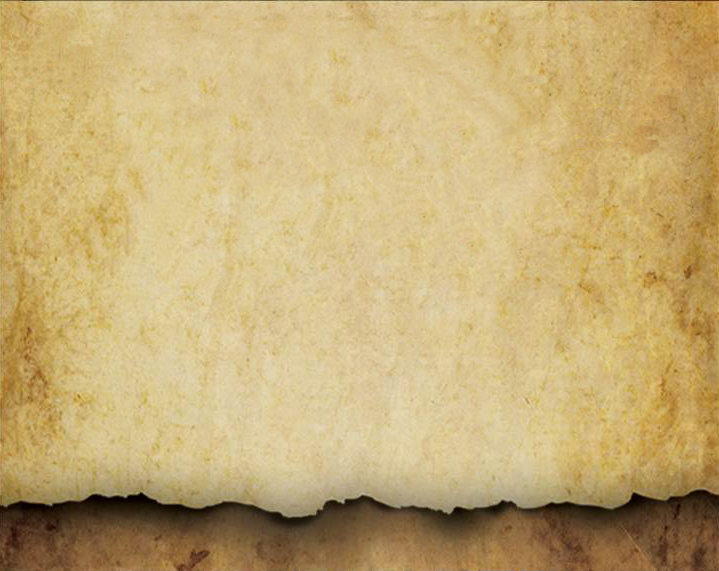 7.
I want to hold others accountable for their actions.
I desire to be known as a man of grace.
Balance
5   4   3   2   1                1   2   3   4   5
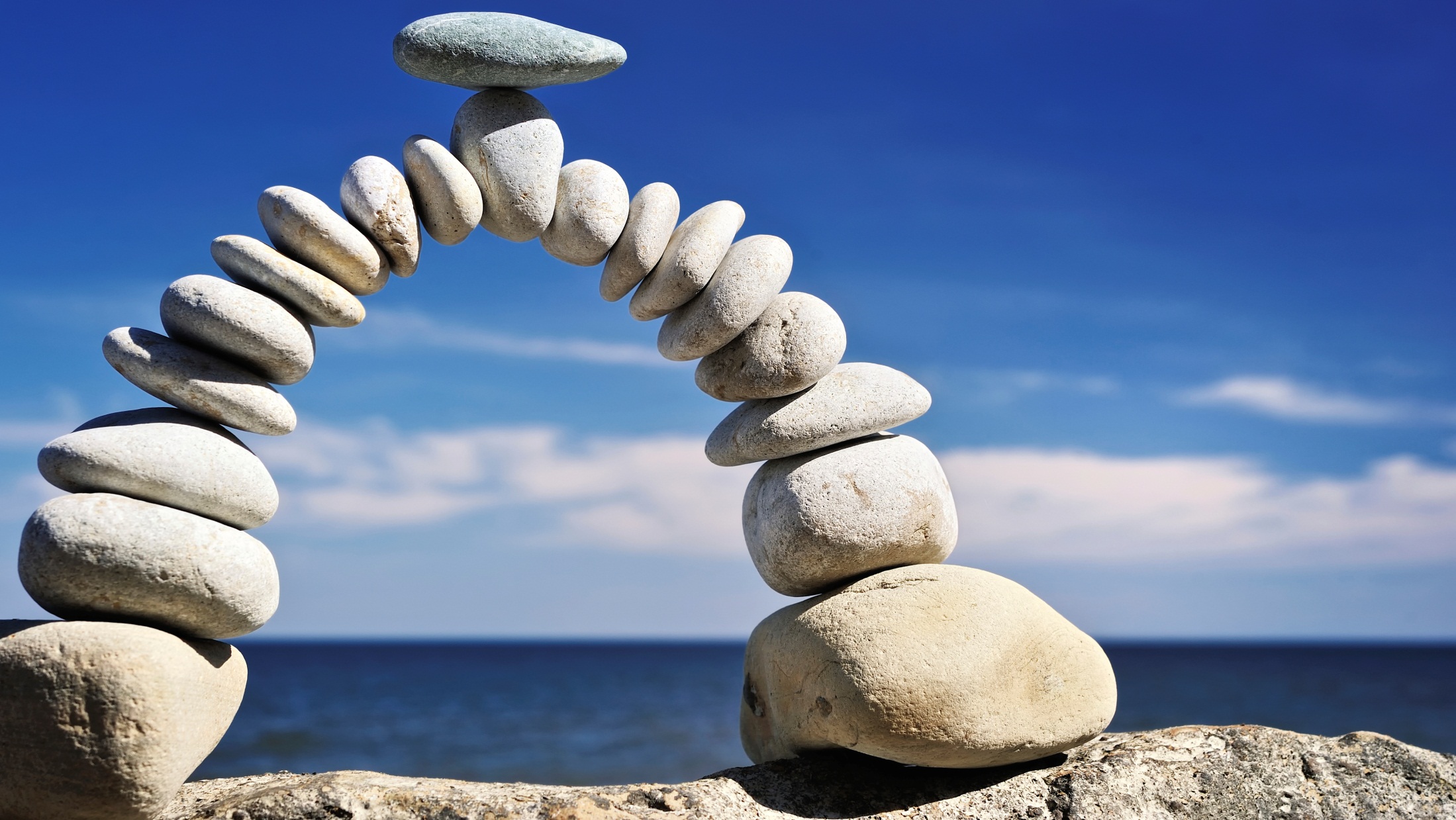 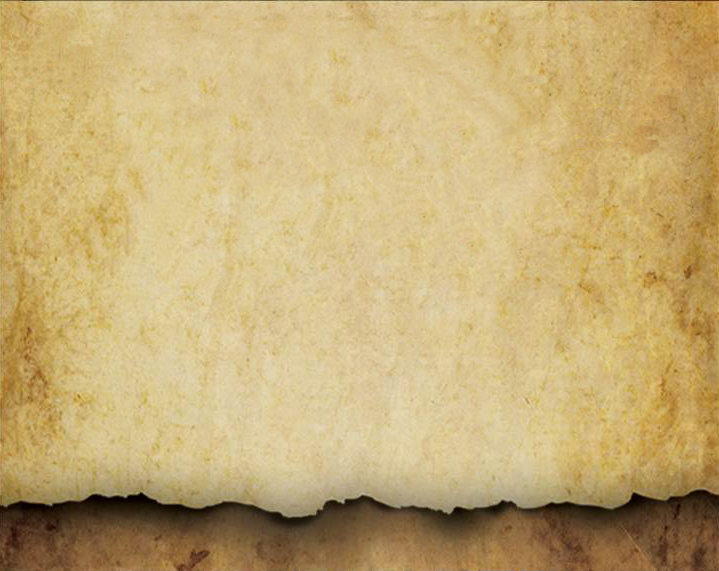 8.
I want to plan for my future.
I desire to walk by faith.
Balance
5   4   3   2   1                1   2   3   4   5
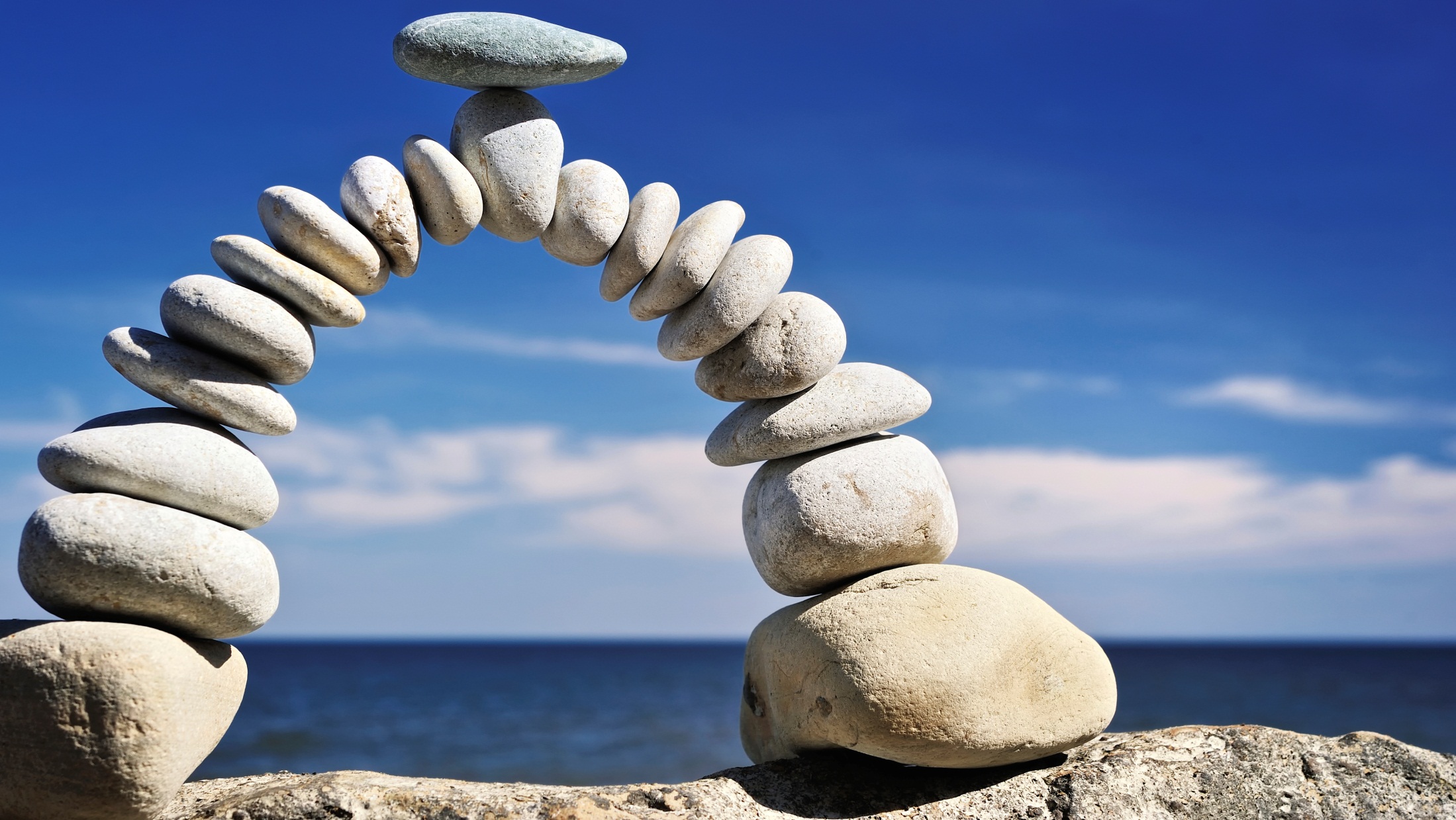 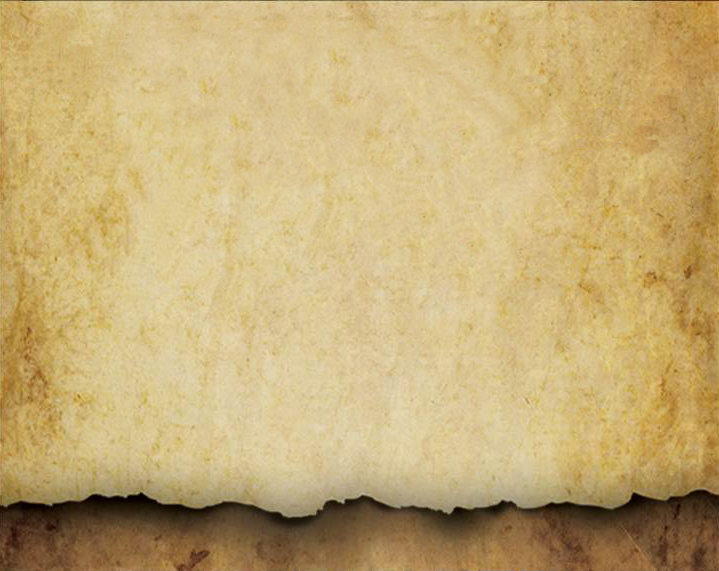 9.
I want to be socially active.
I have adequate time for reflection.
Balance
5   4   3   2   1                1   2   3   4   5
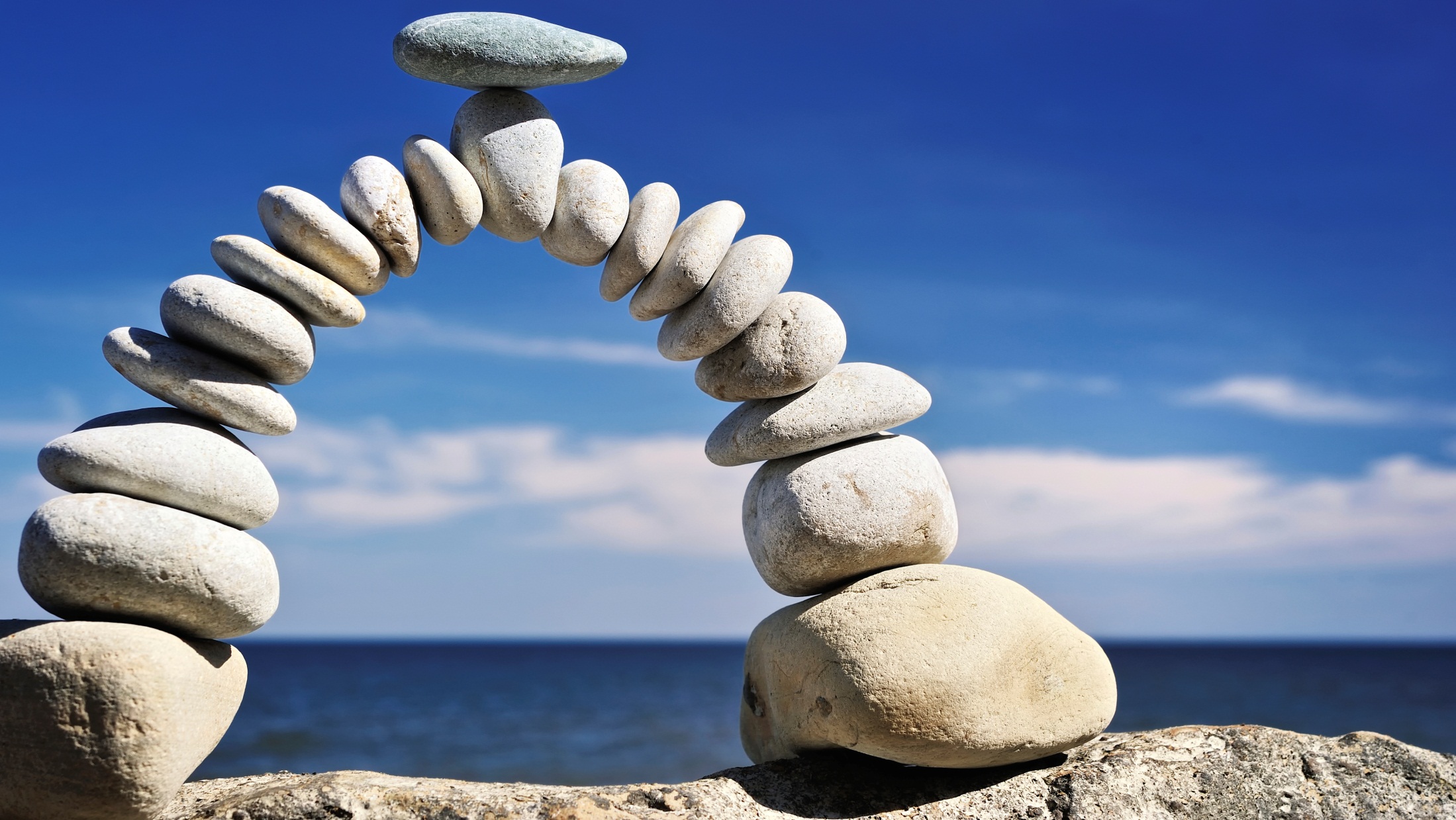 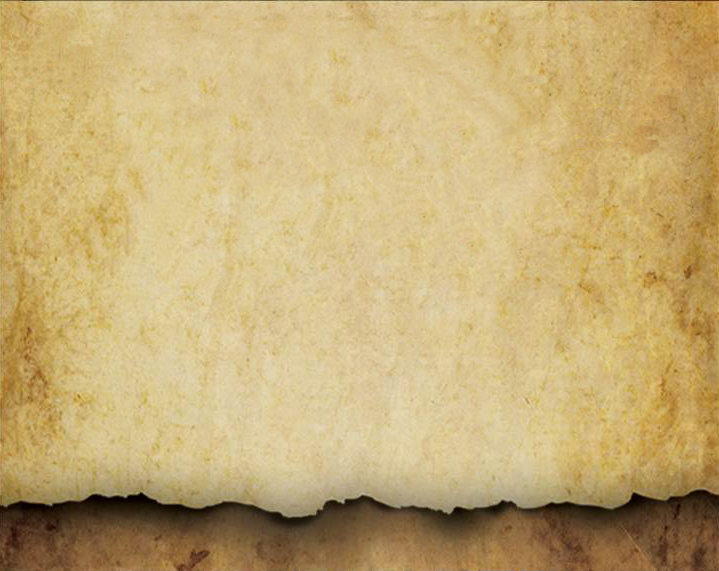 10.
I want to work hard for excellence.
I want to practice the skill of acceptance.
Balance
5   4   3   2   1                1   2   3   4   5
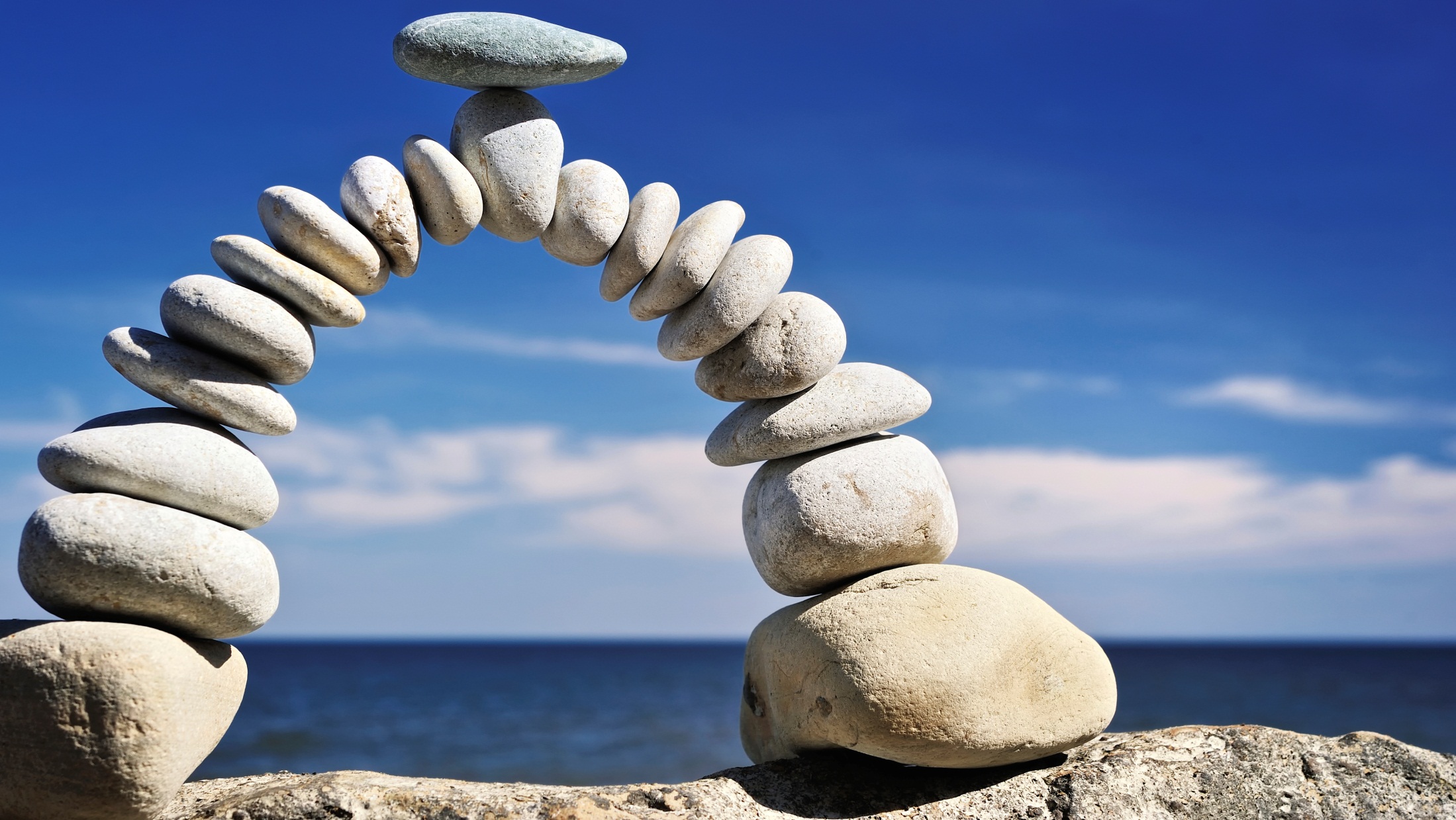 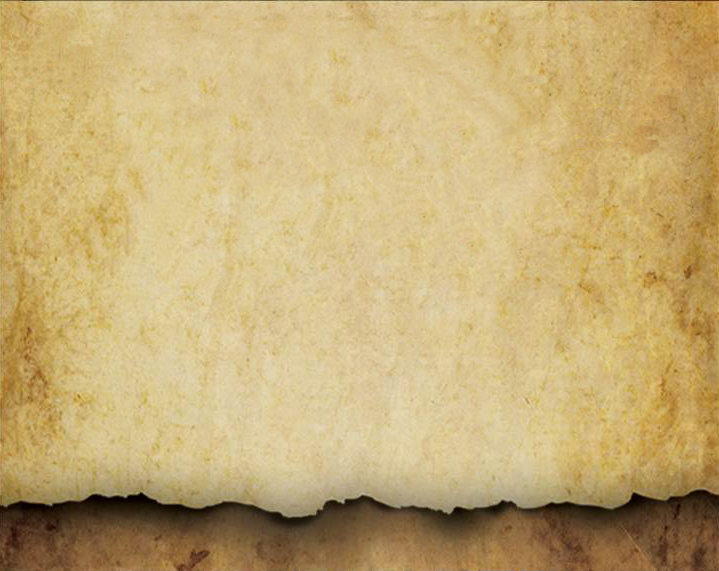 11.
I want to be goal- directed and achievement- focused.
I desire to live a life of gratitude.
Balance
5   4   3   2   1                1   2   3   4   5
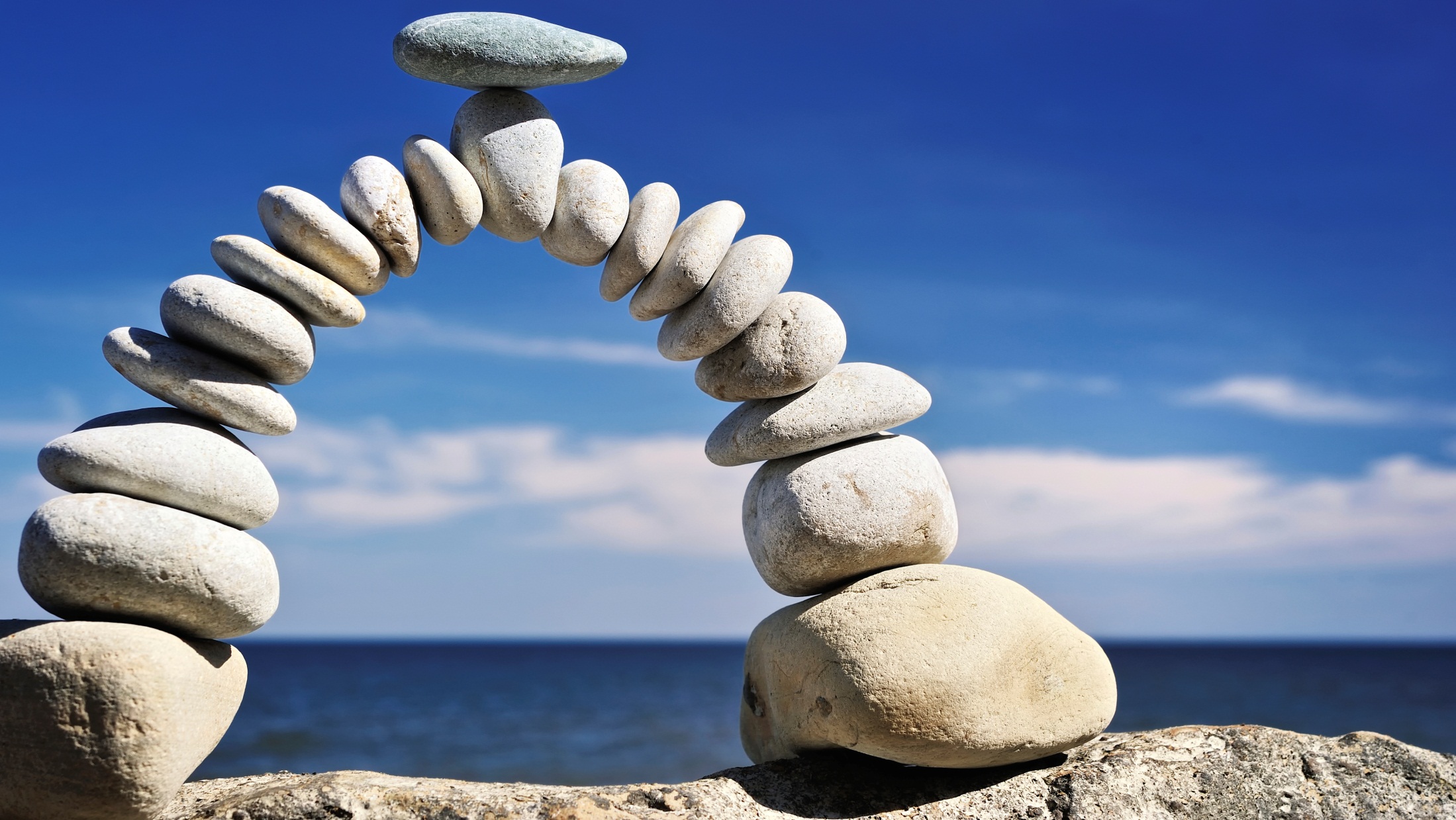 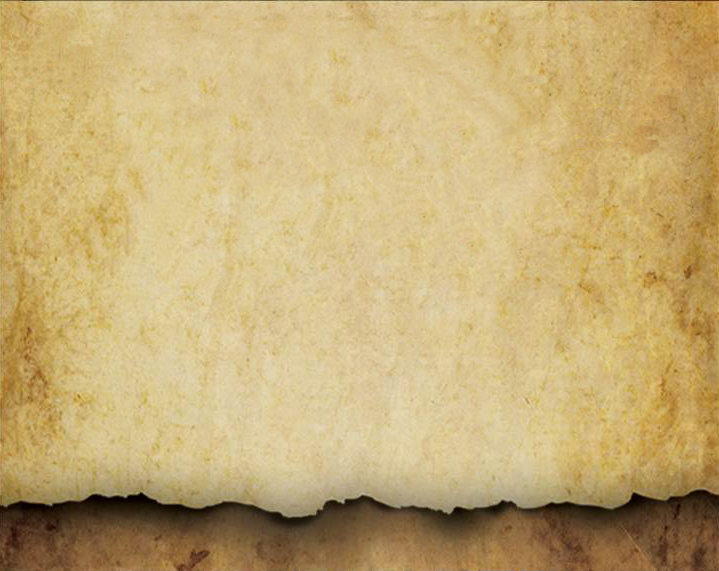 12.
I want to be respected for my excellent work ethic.
I desire to have fun and play.
Balance
5   4   3   2   1                1   2   3   4   5
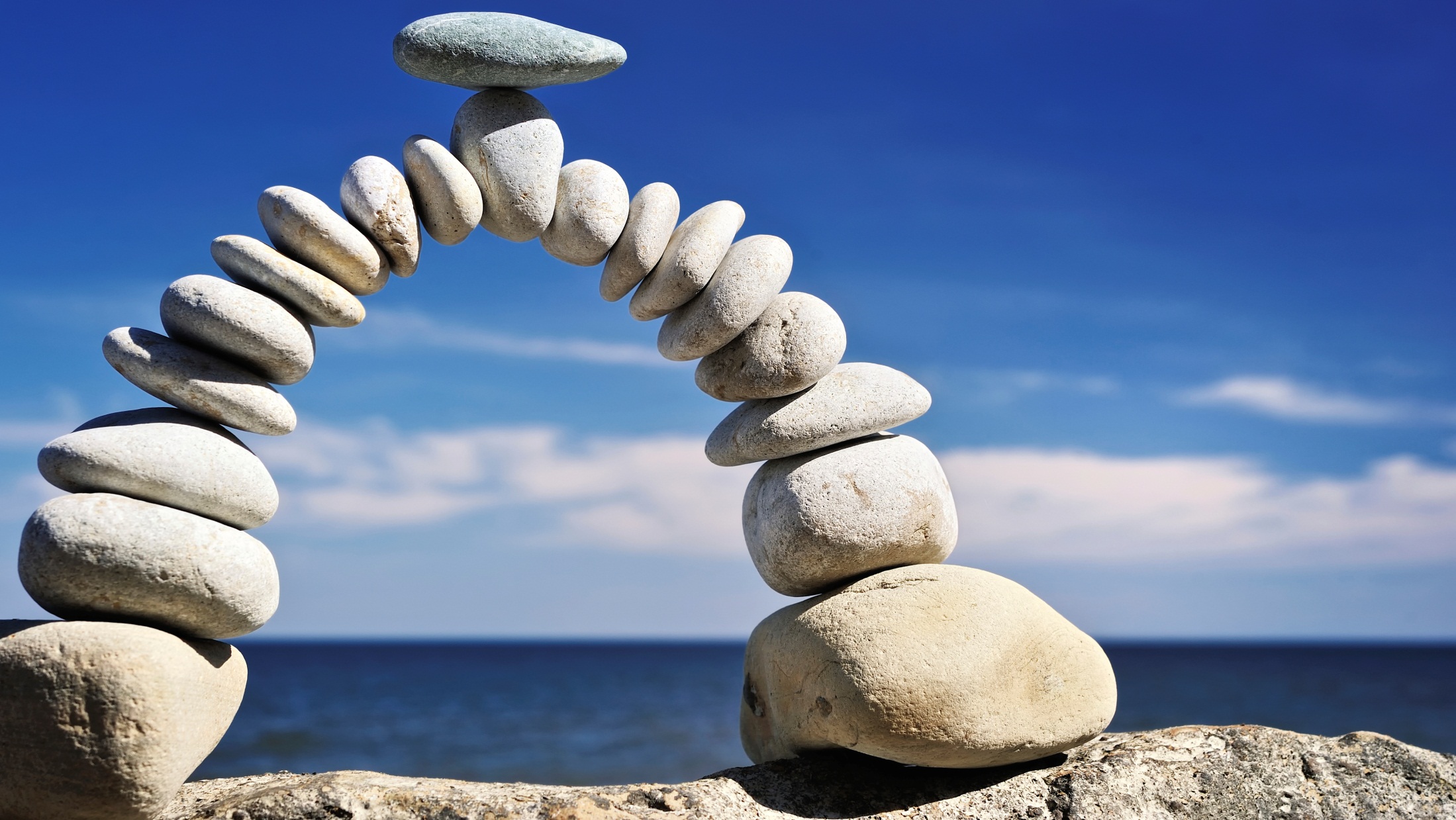 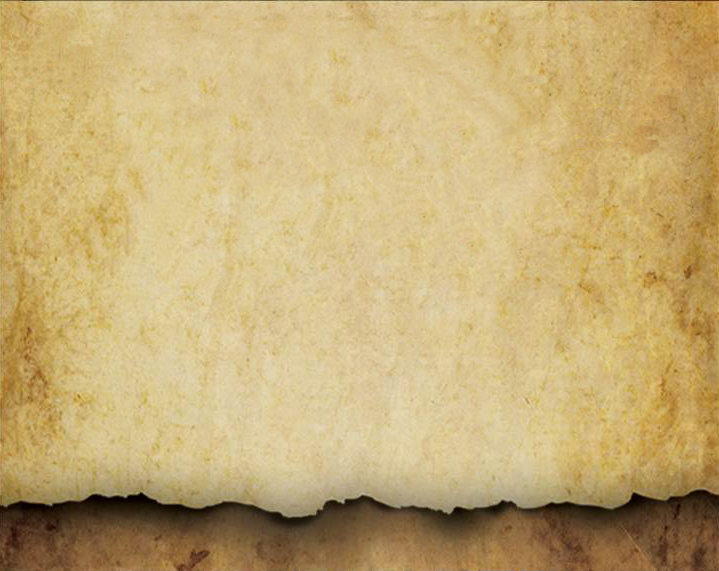 13.
I desire to be a father mentor to those around me.
I desire to acknowledge another person’s freedom to be different.
Balance
5   4   3   2   1                1   2   3   4   5
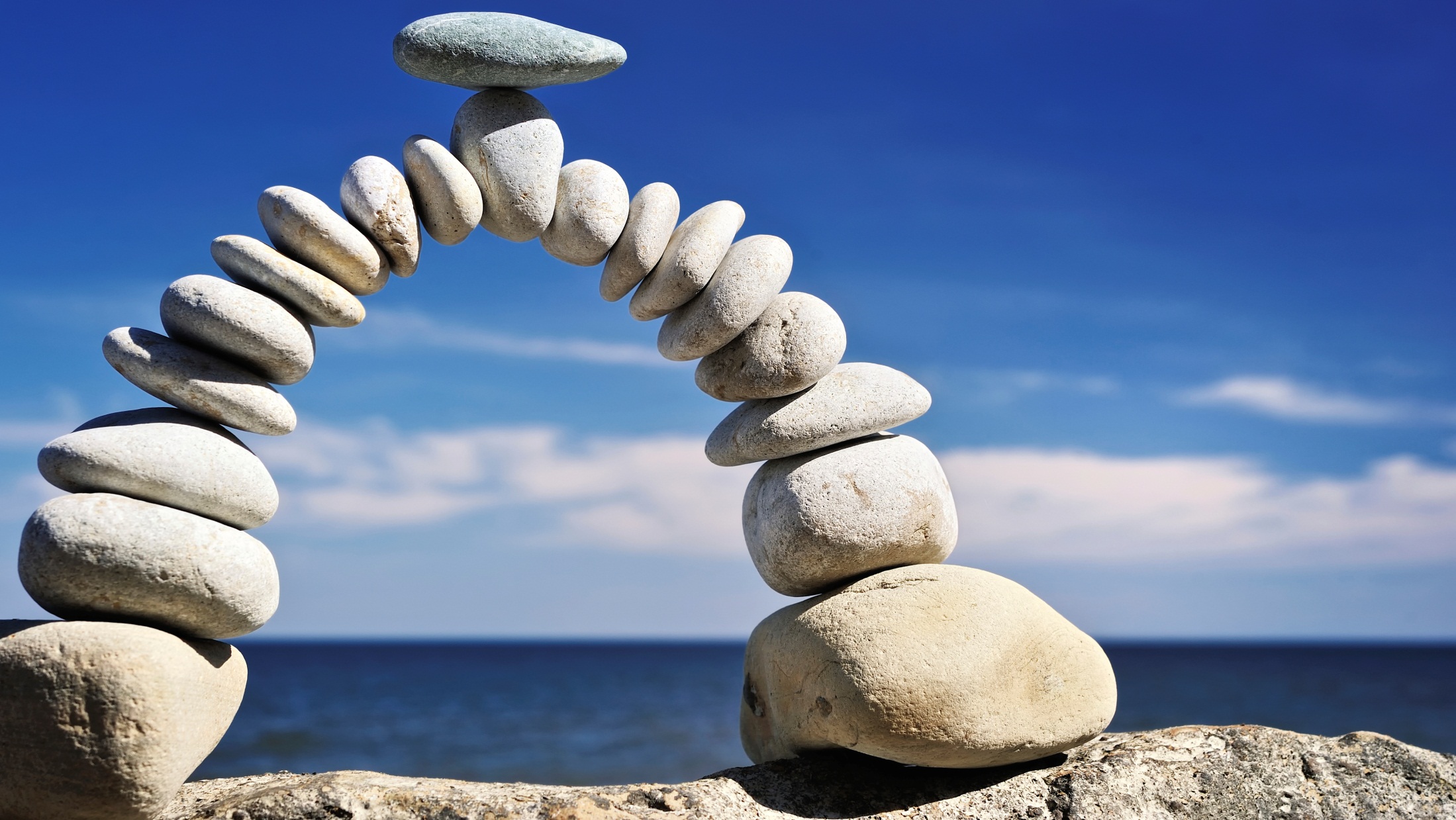 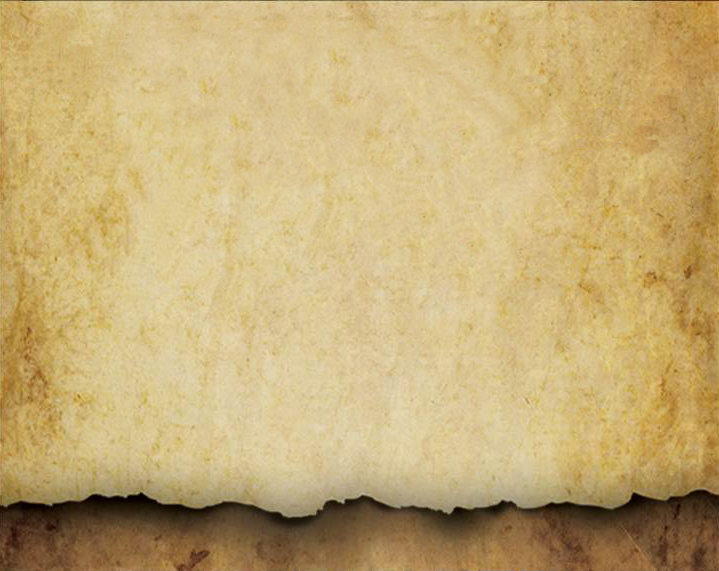 14.
I desire the efficiency that comes with following a routine.
I want to be spontaneous regarding what comes my way.
Balance
5   4   3   2   1                1   2   3   4   5
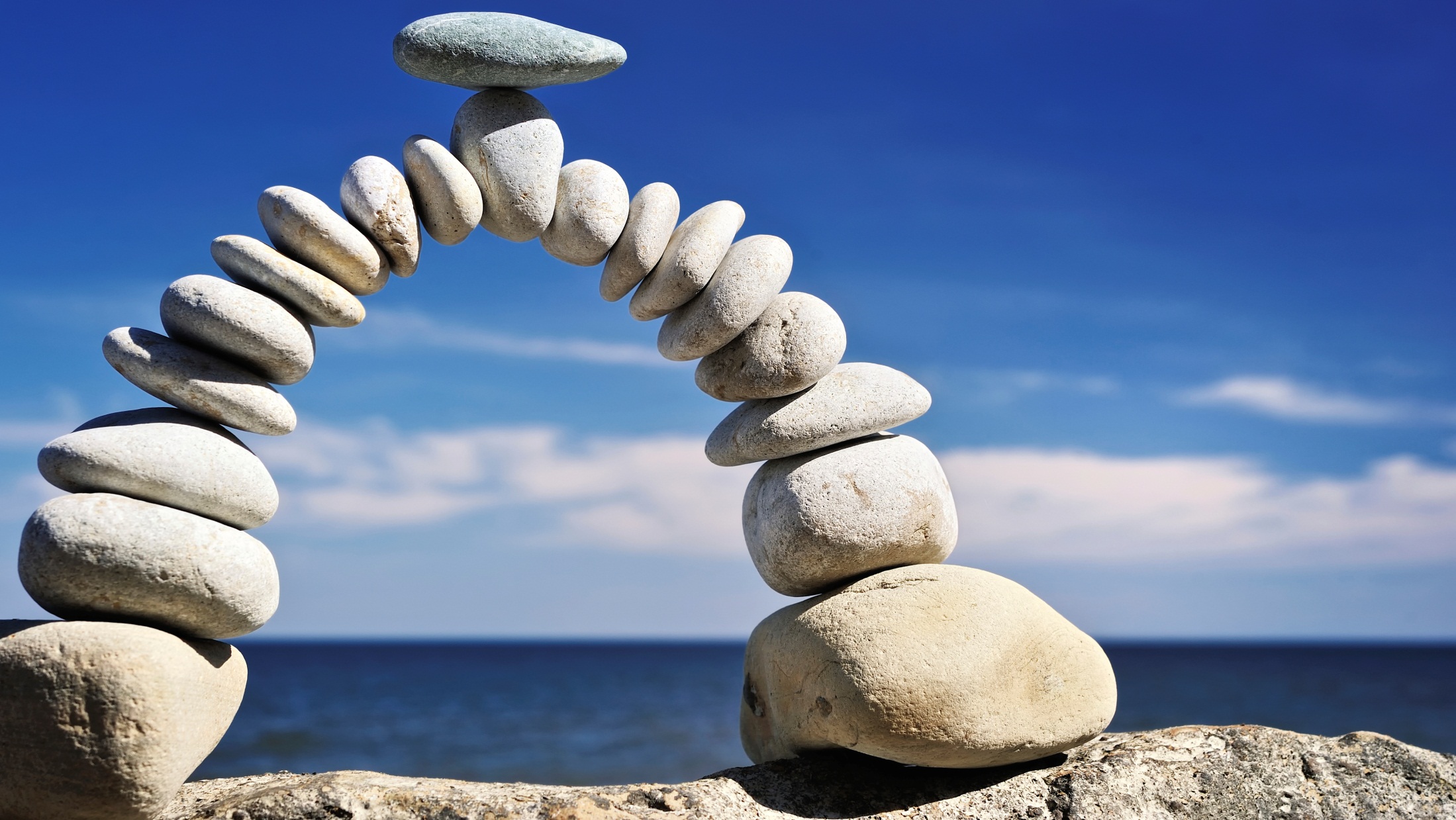 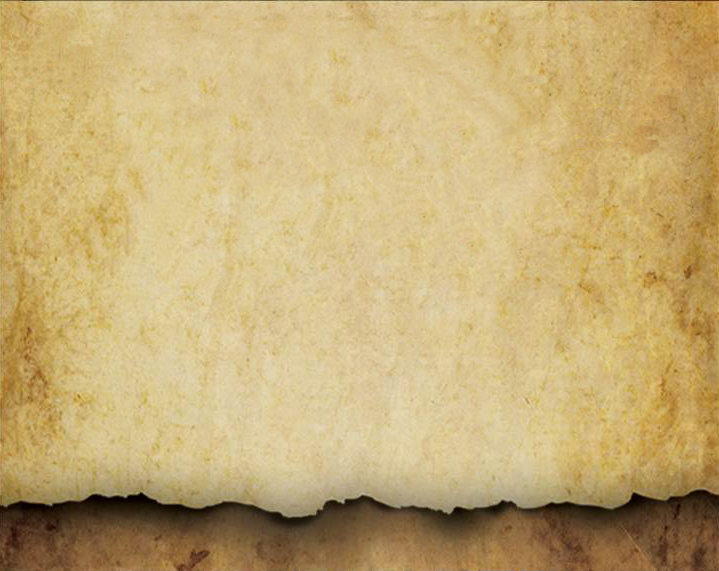 15.
I want to learn new things.
I don’t want to compromise my values.
Balance
5   4   3   2   1                1   2   3   4   5
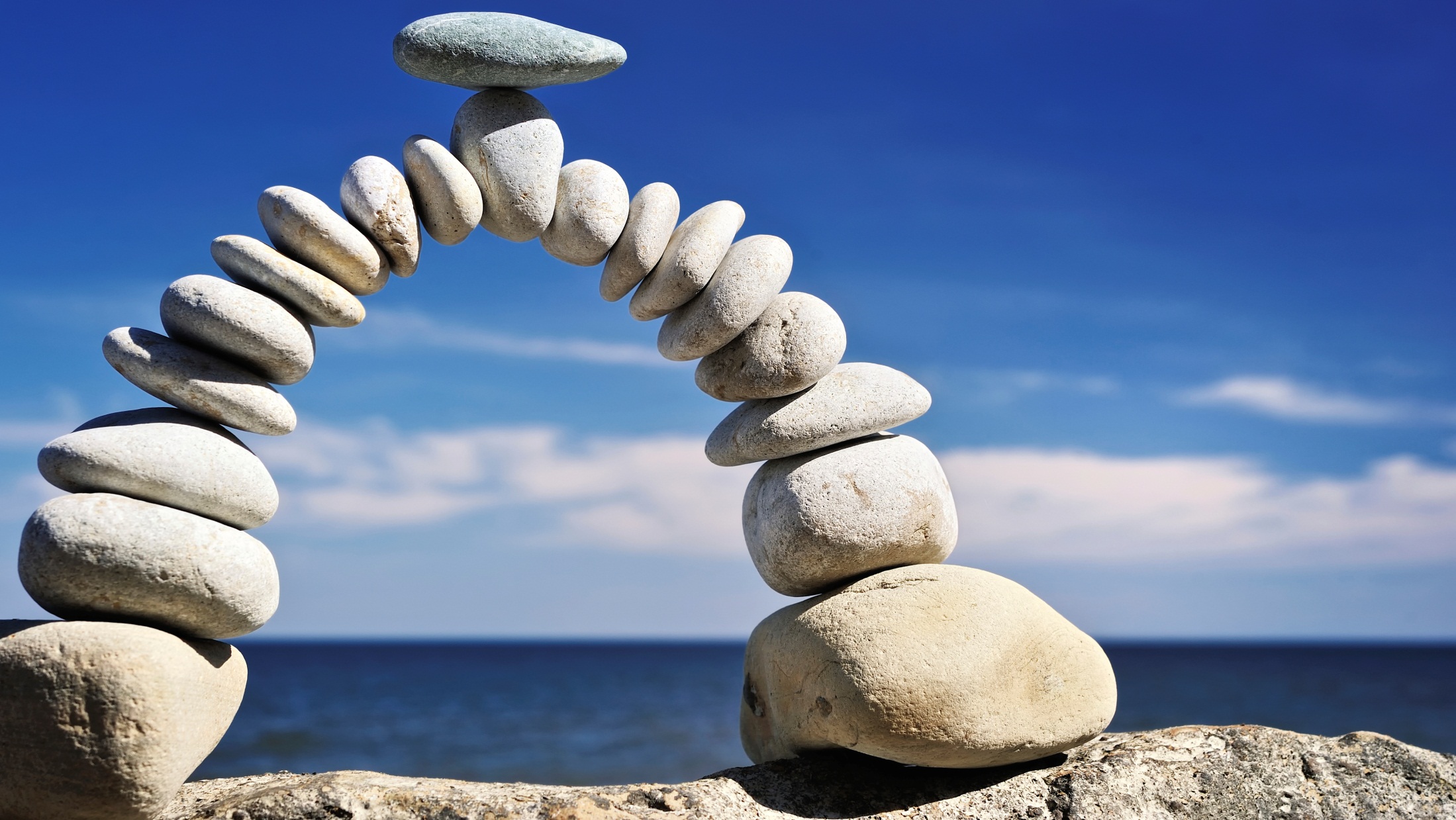 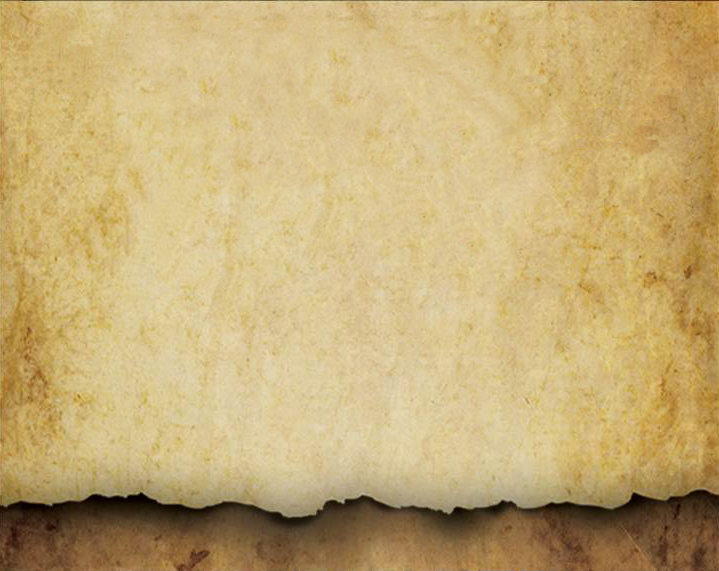 “The function of wisdom is to discriminate between good and evil.”
Ciero
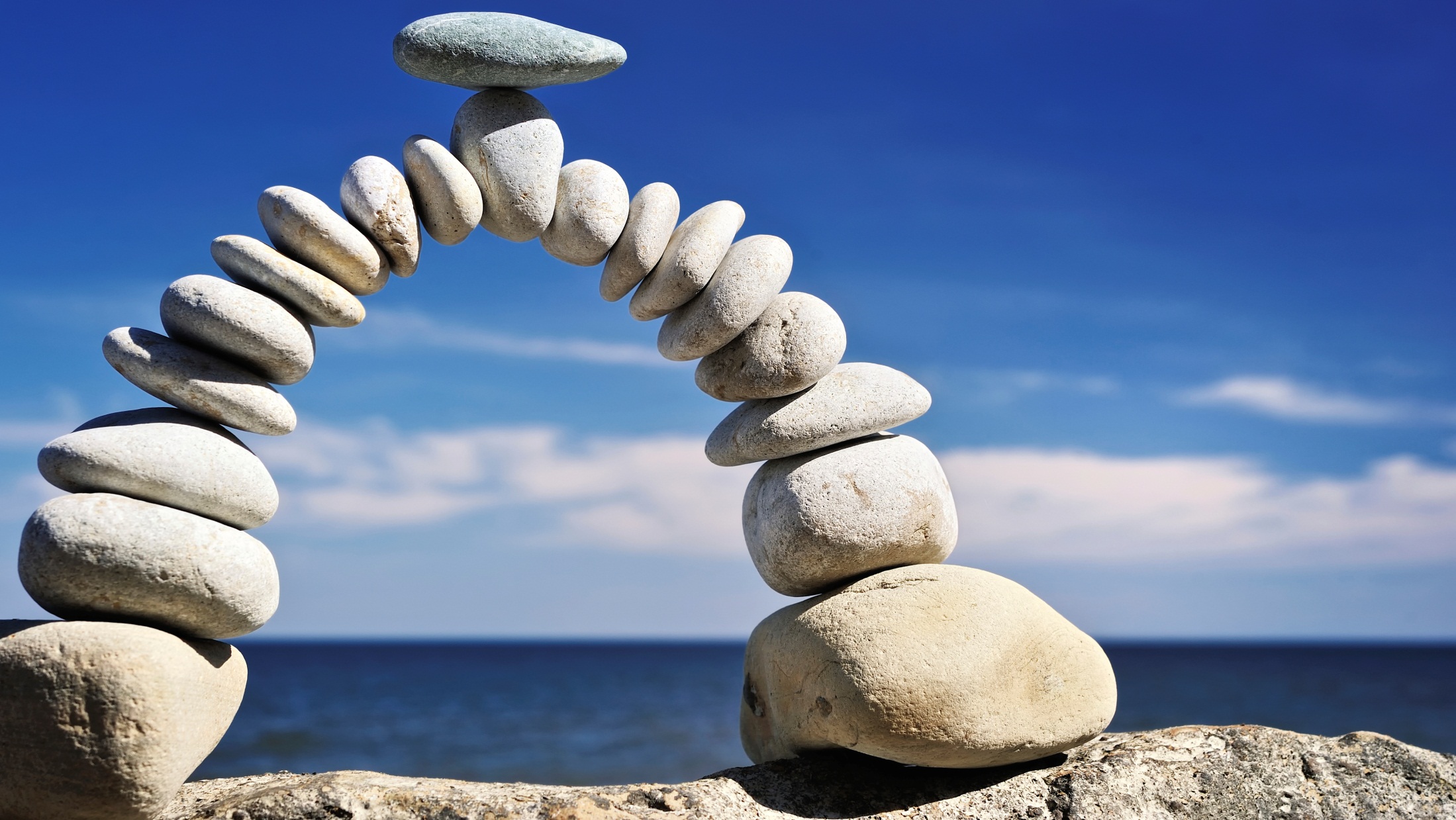 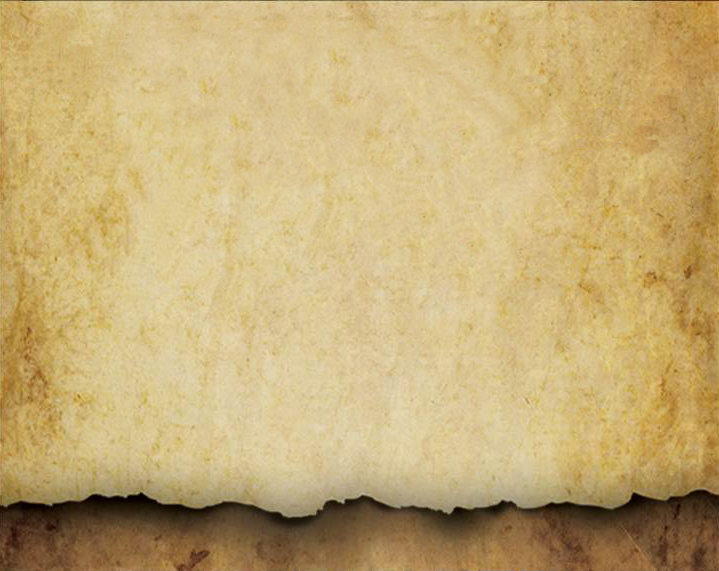 16.
I want to live a life of self -control.
I do not want to be a perfectionist or be rigid.
Balance
5   4   3   2   1                1   2   3   4   5
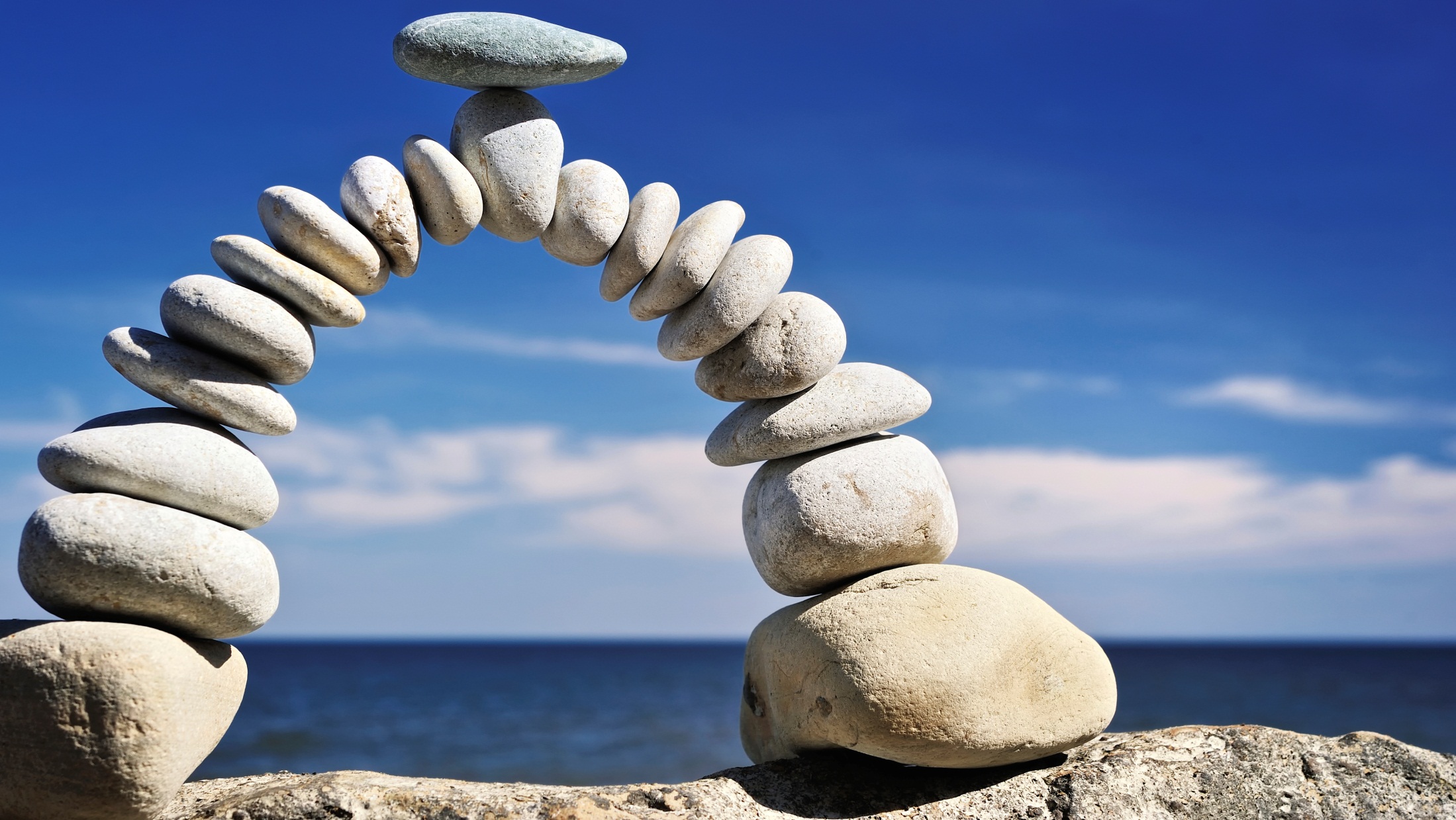 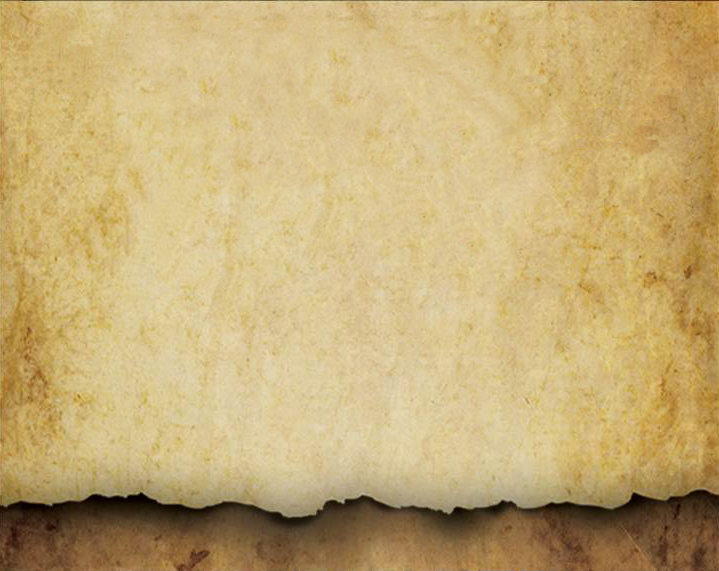 17.
I want to appreciate what I have accomplished.
I want to humbly recognize my source of strength.
Balance
5   4   3   2   1                1   2   3   4   5
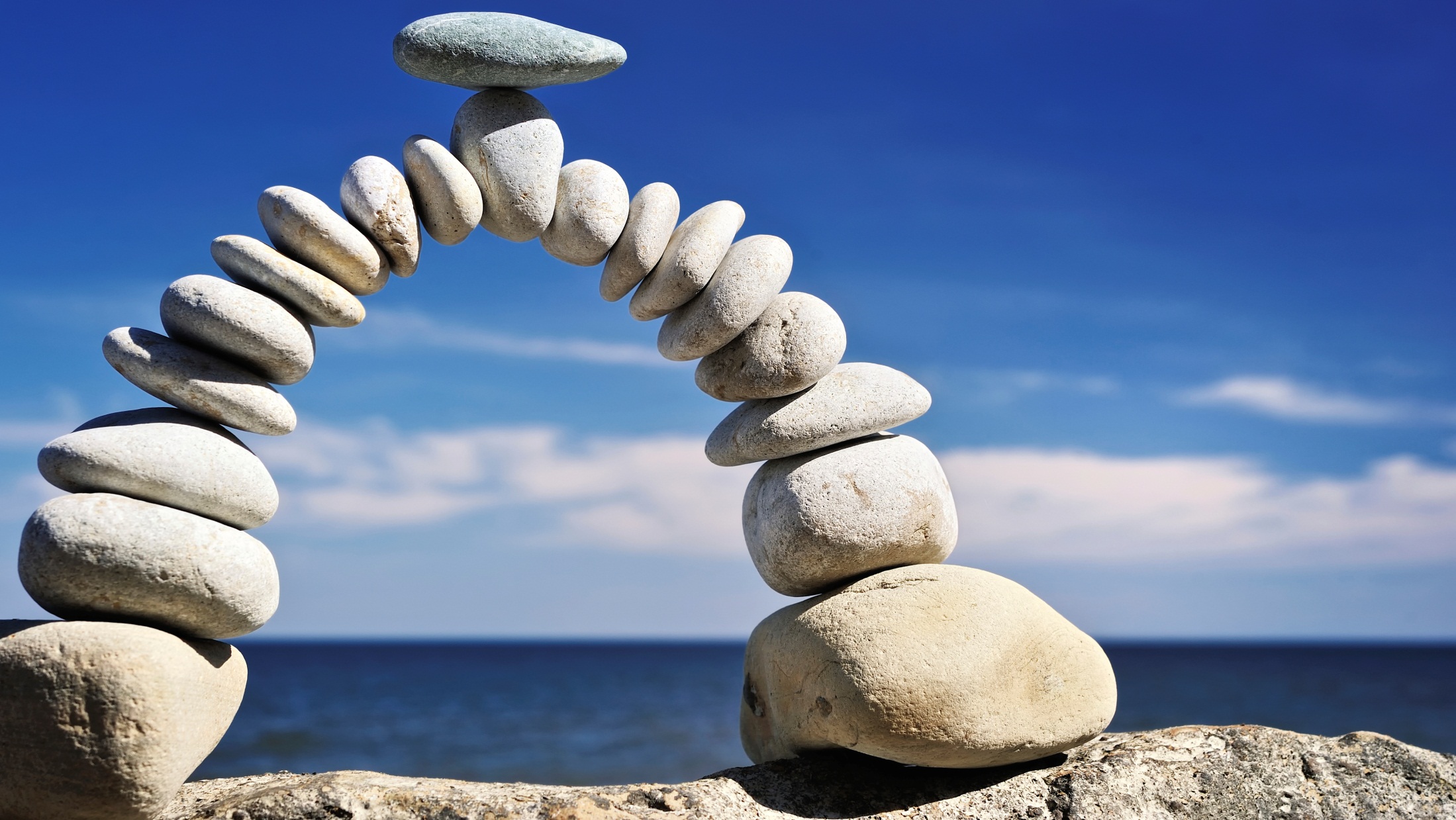 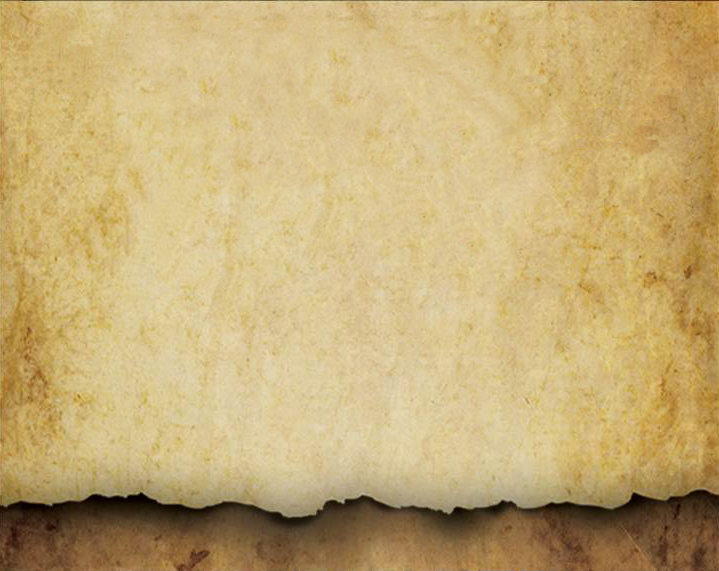 18.
I want to submit to authority.
I want to make my own decisions.
Balance
5   4   3   2   1                1   2   3   4   5
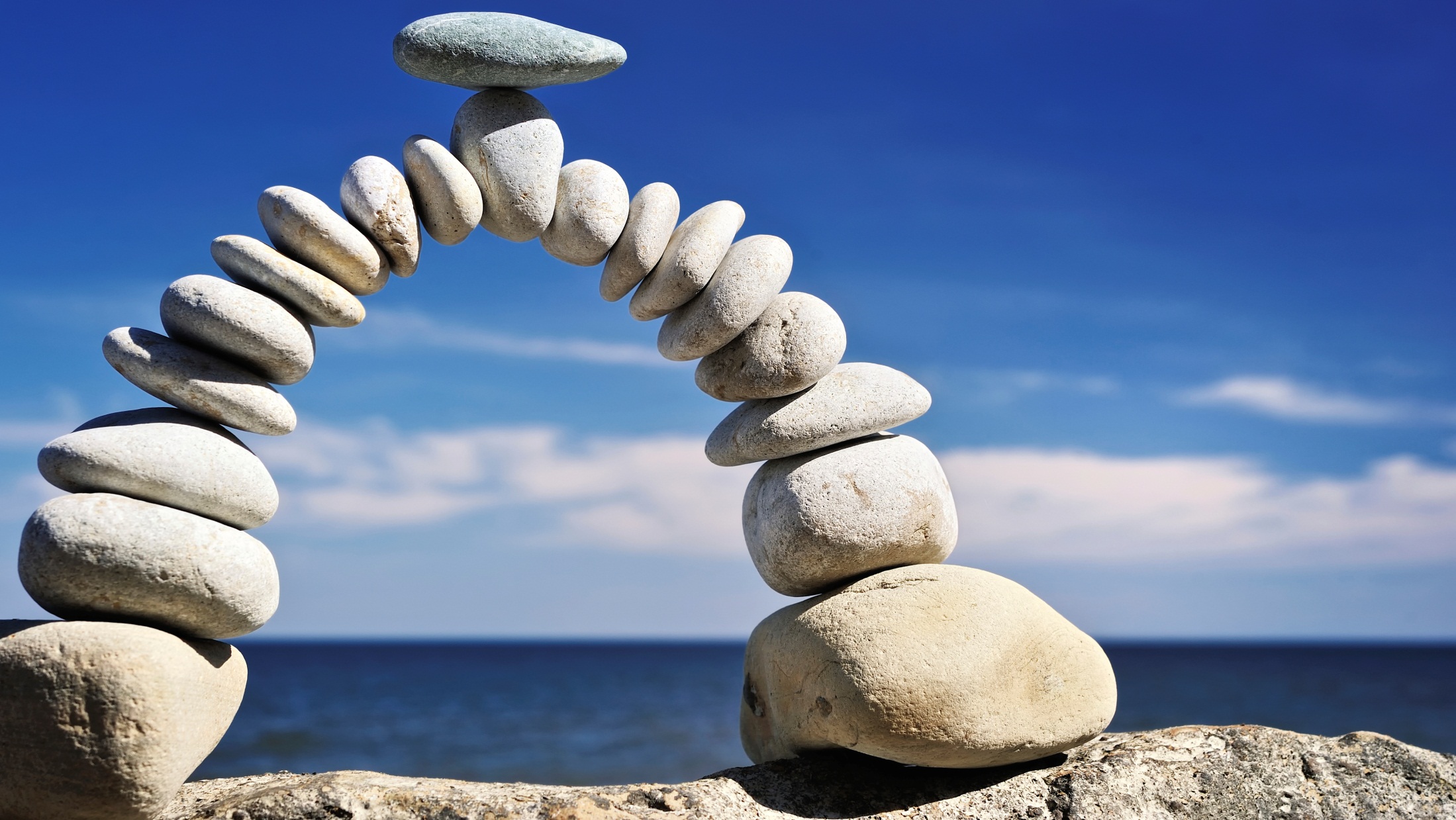 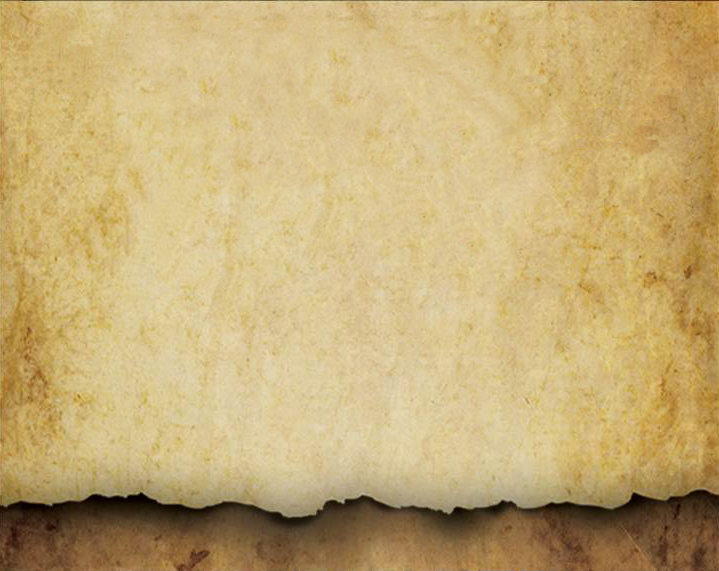 19.
I want to be consistently involved with my family.
I want to give those I love their space.
Balance
5   4   3   2   1                1   2   3   4   5
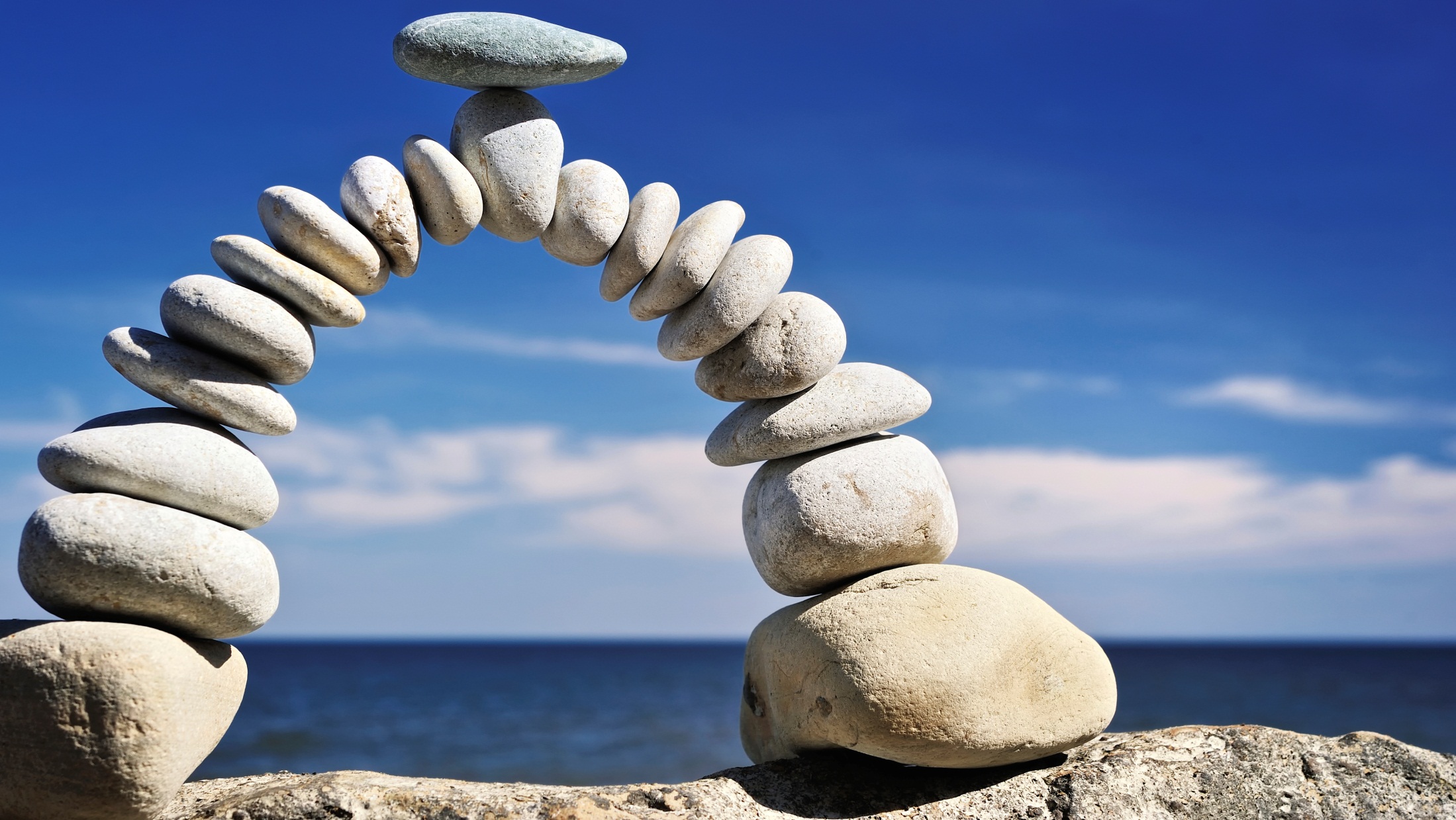 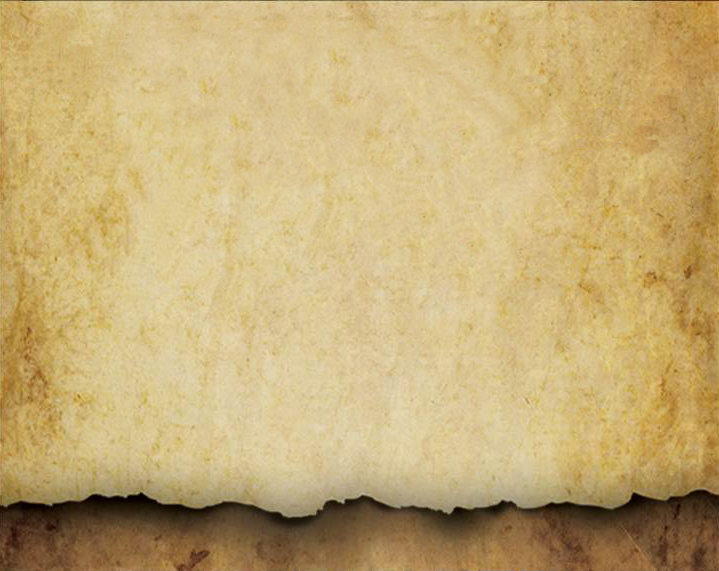 20.
I want to be seen as reliable.
I do not want to be used or taken for granted.
Balance
5   4   3   2   1                1   2   3   4   5
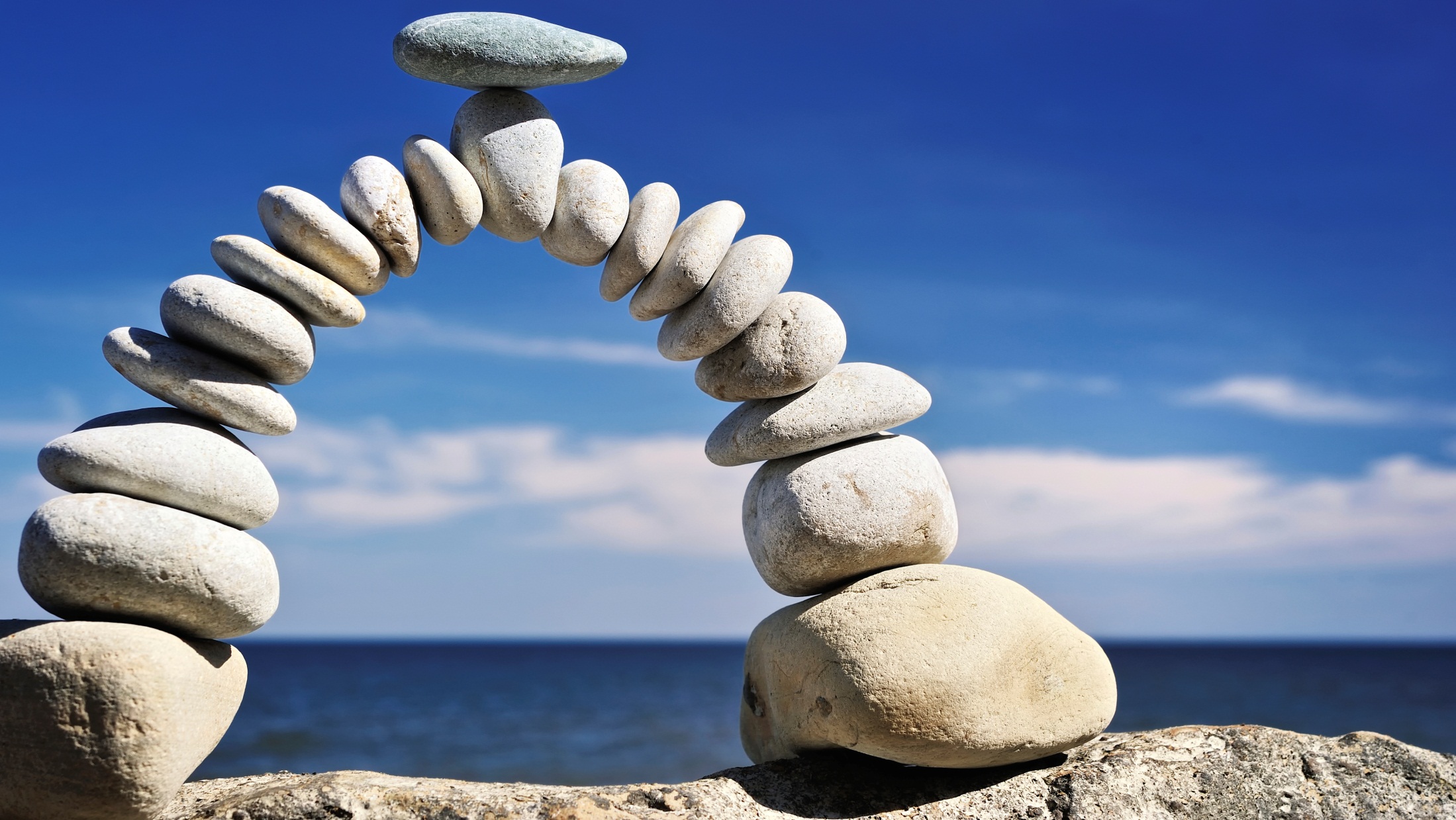 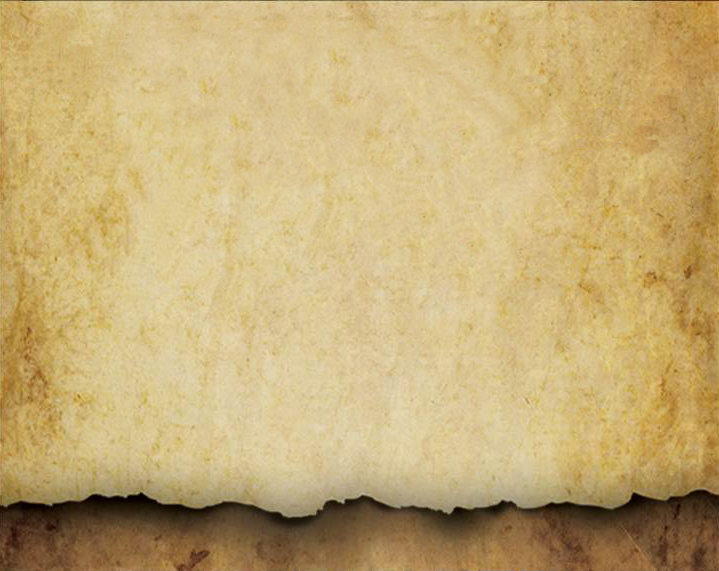 21.
I want to learn from my past.
I want to be present in the moment.
Balance
5   4   3   2   1                1   2   3   4   5
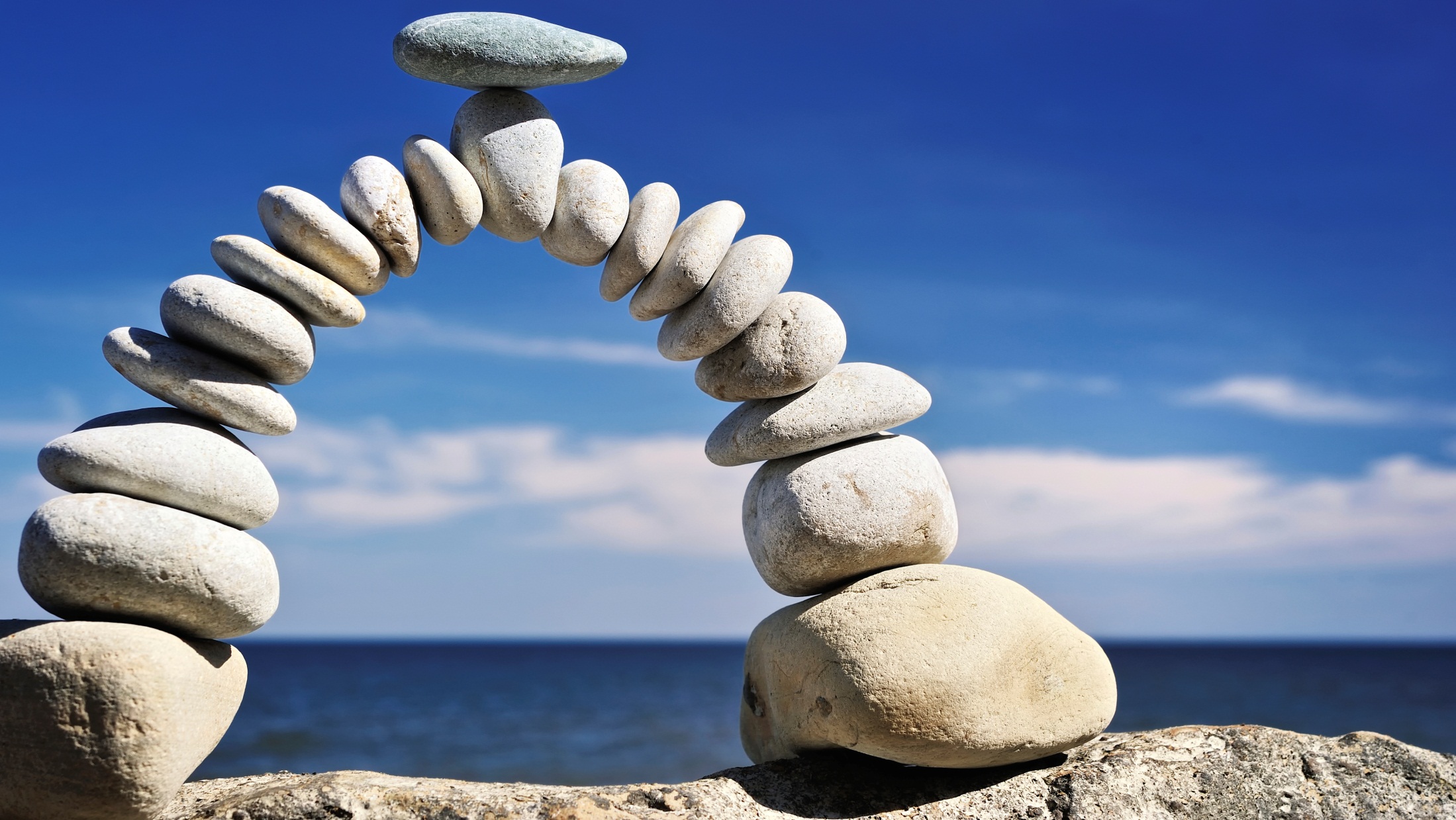 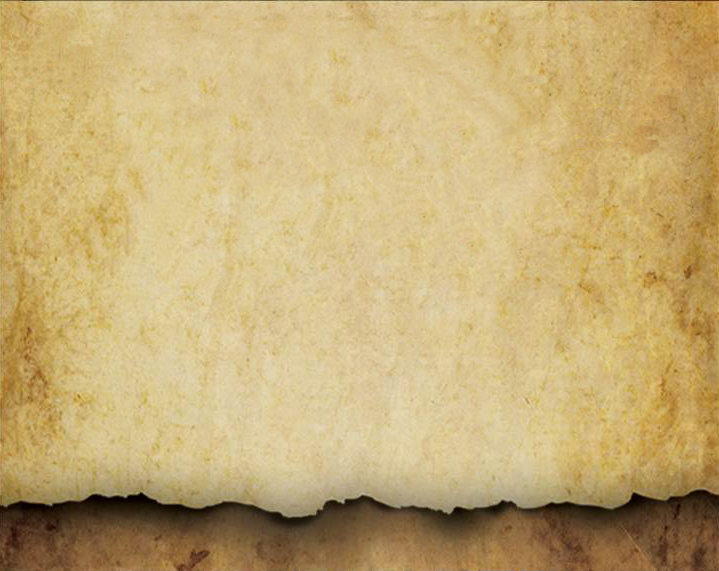 22.
I want to realistically acknowledge what needs to be changed.
I want to encourage others with hope and optimism.
Balance
5   4   3   2   1                1   2   3   4   5
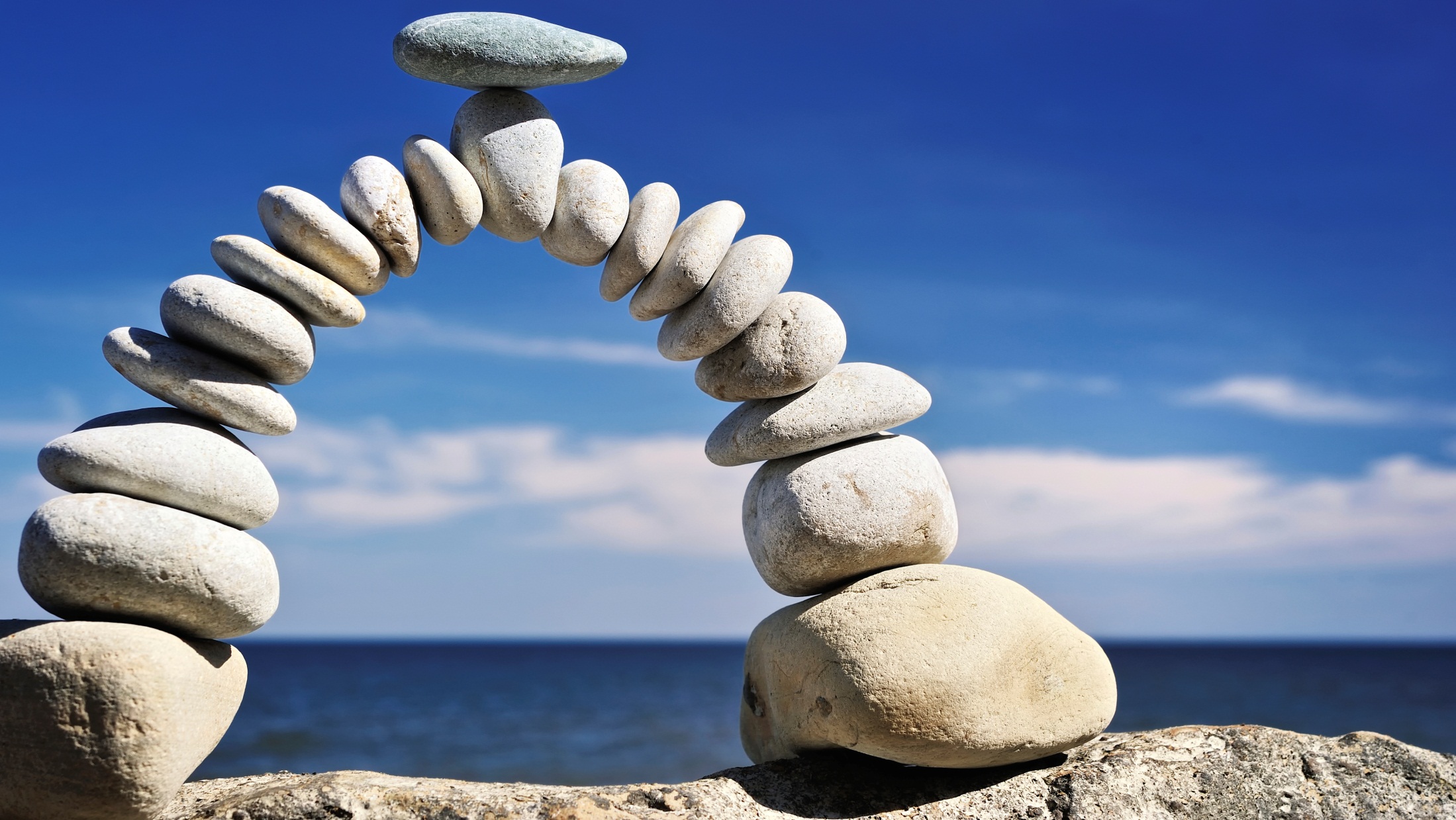 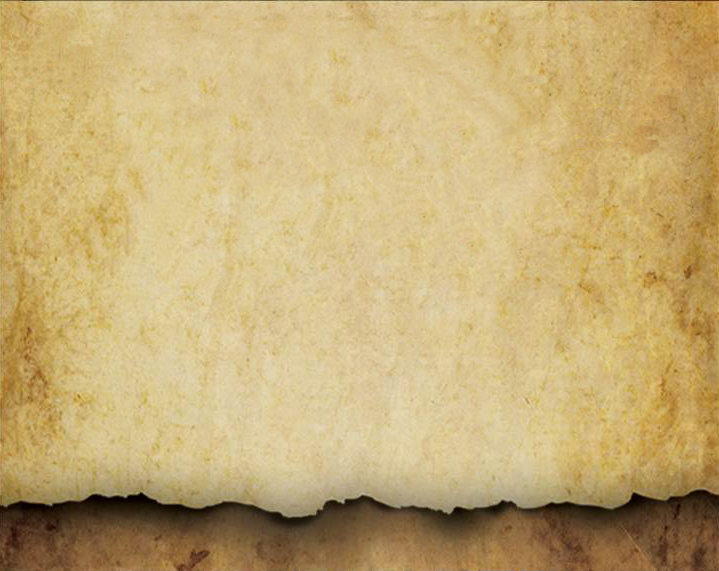 23.
I want to be financially responsible and save.
I want to be able to give to others.
Balance
5   4   3   2   1                1   2   3   4   5
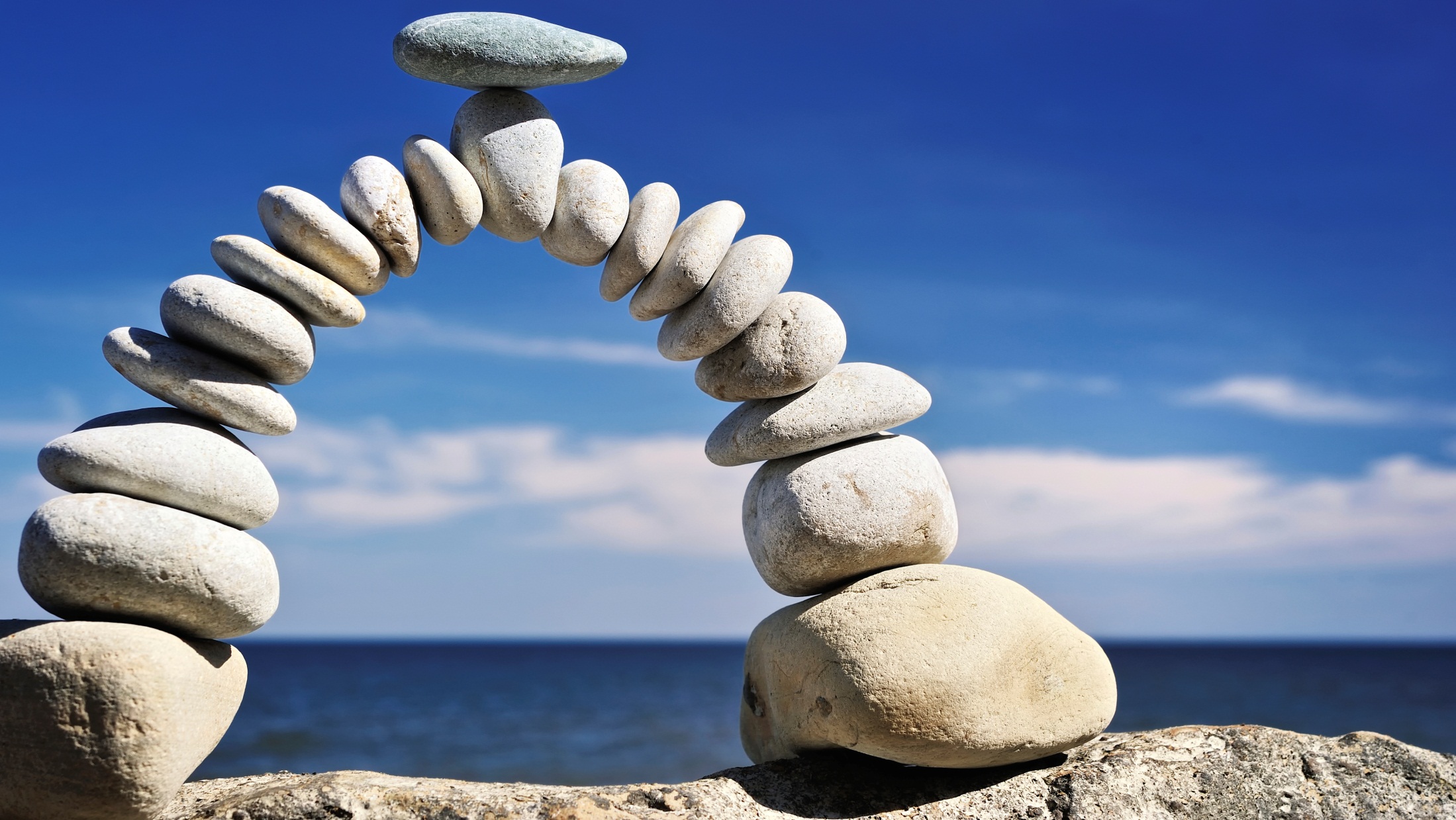 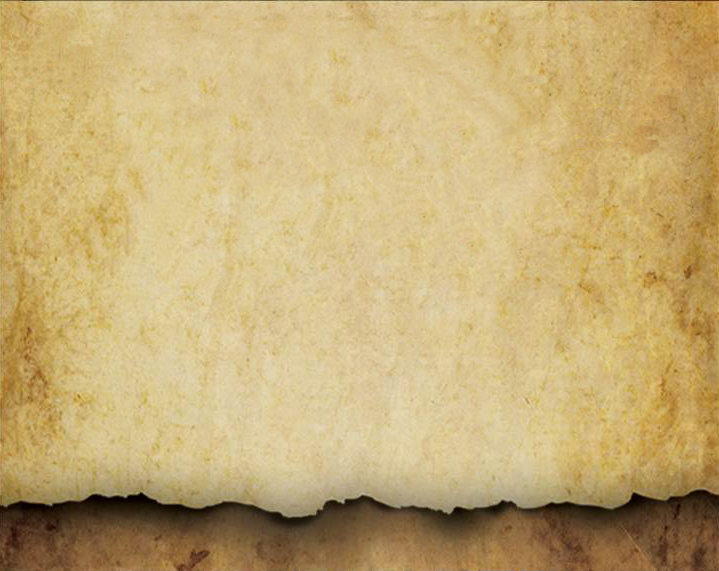 24.
I want to be clear thinking and logical.
I want to be creative.
Balance
5   4   3   2   1                1   2   3   4   5
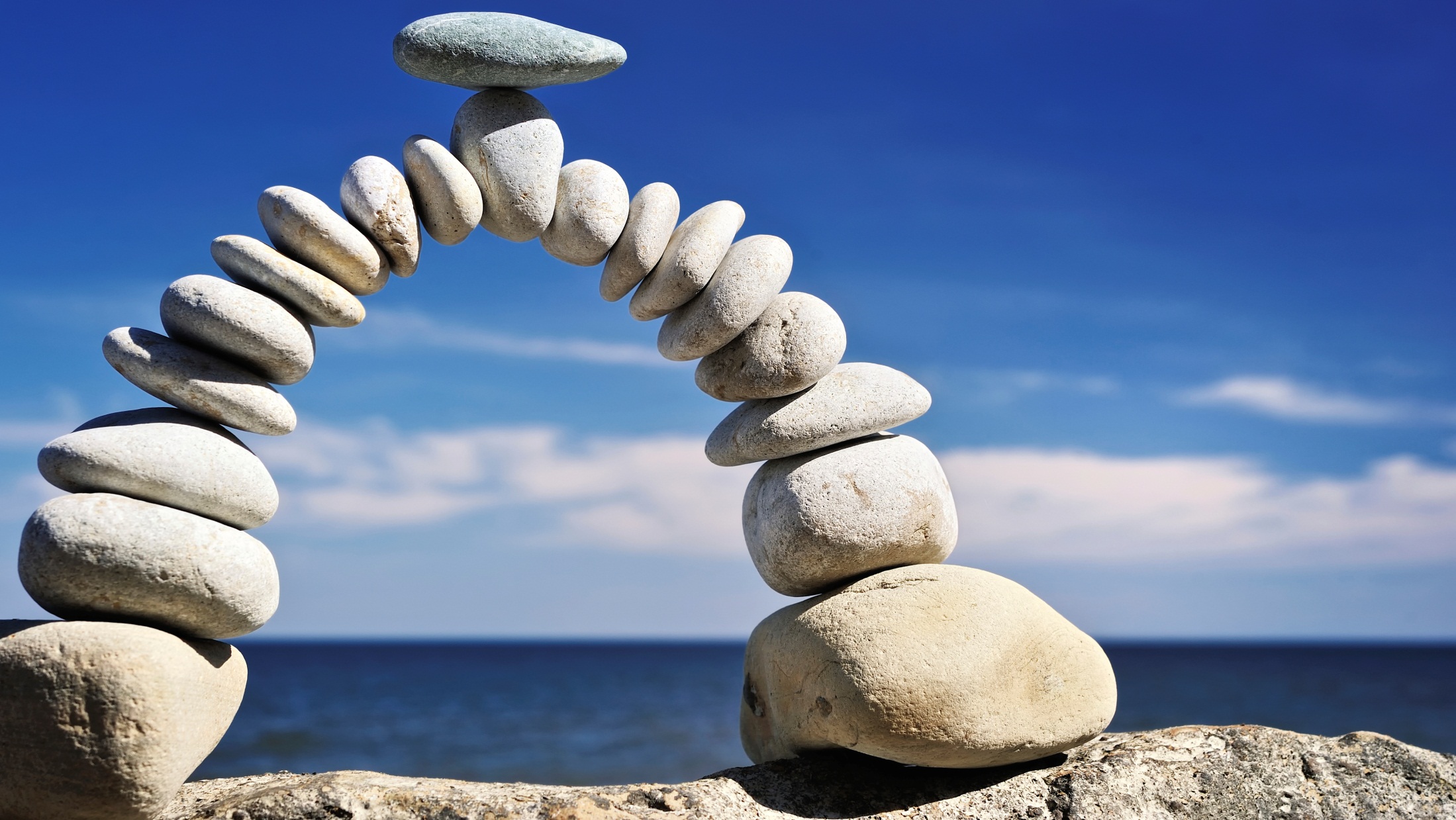 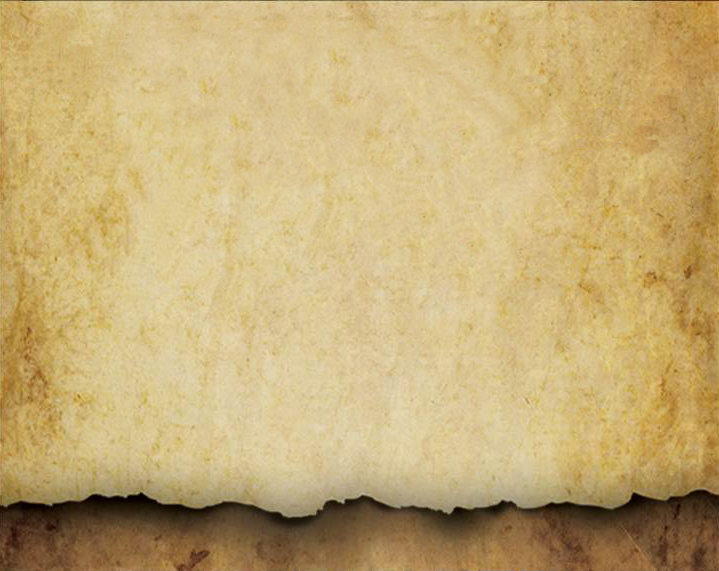 25.
I want to create my own options.
I want to be a team player.
Balance
5   4   3   2   1                1   2   3   4   5
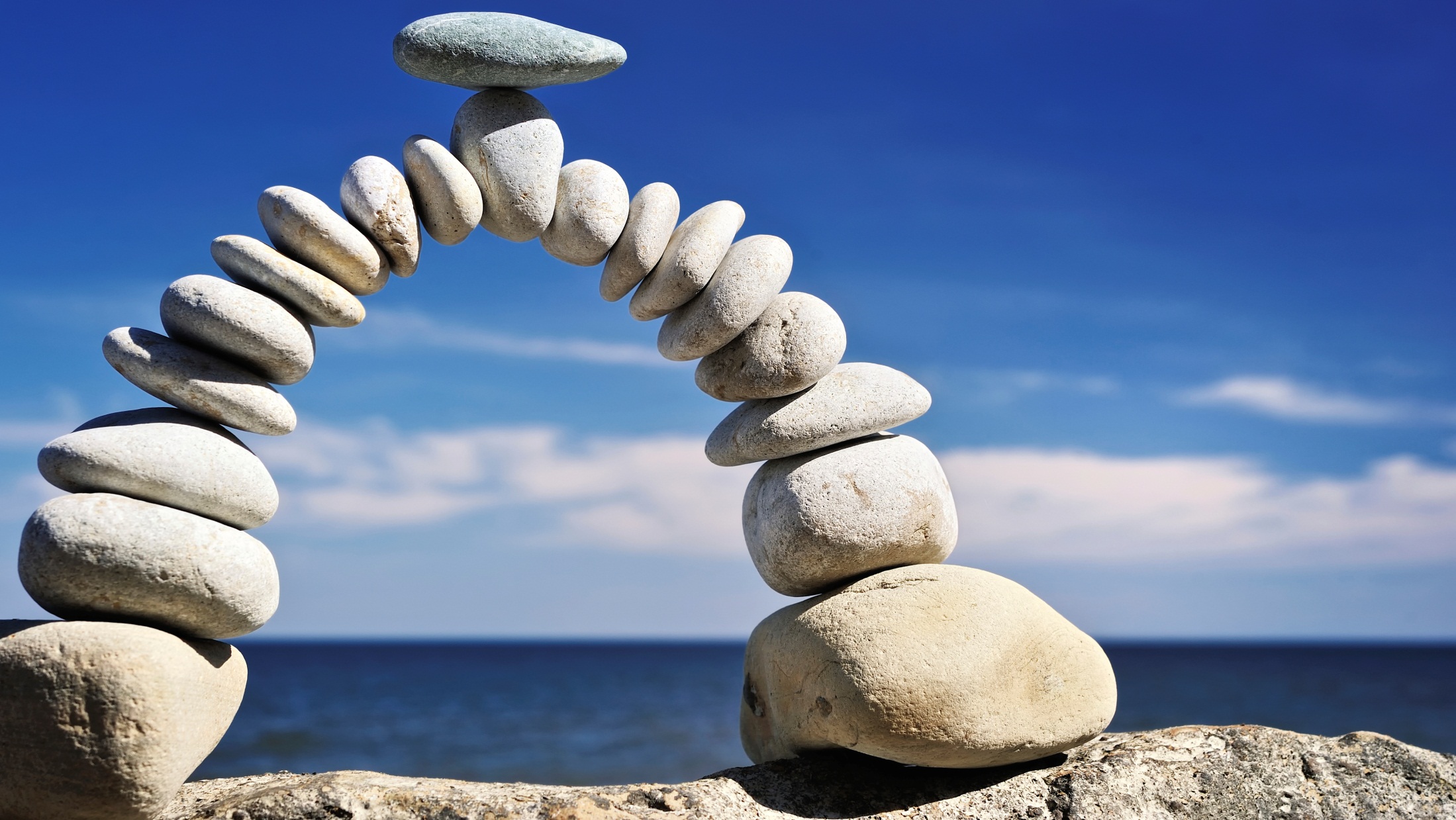 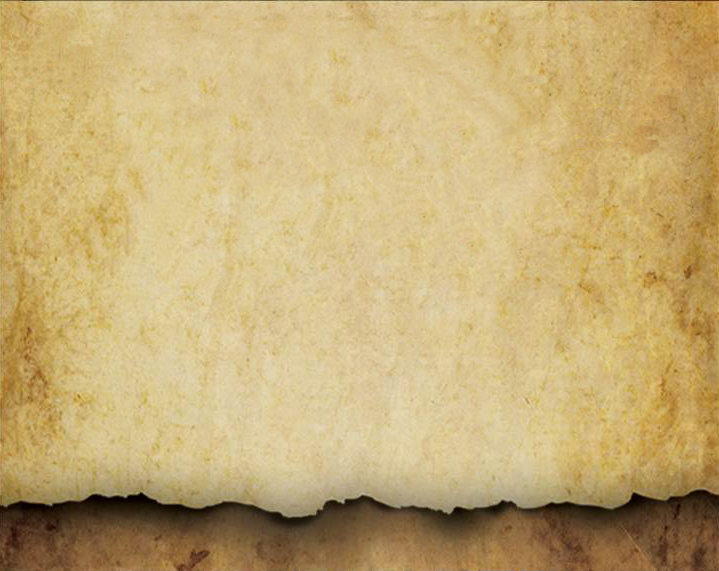 26.
I want to control my shadow.
I want to blow off some steam and relax.
Balance
5   4   3   2   1                1   2   3   4   5
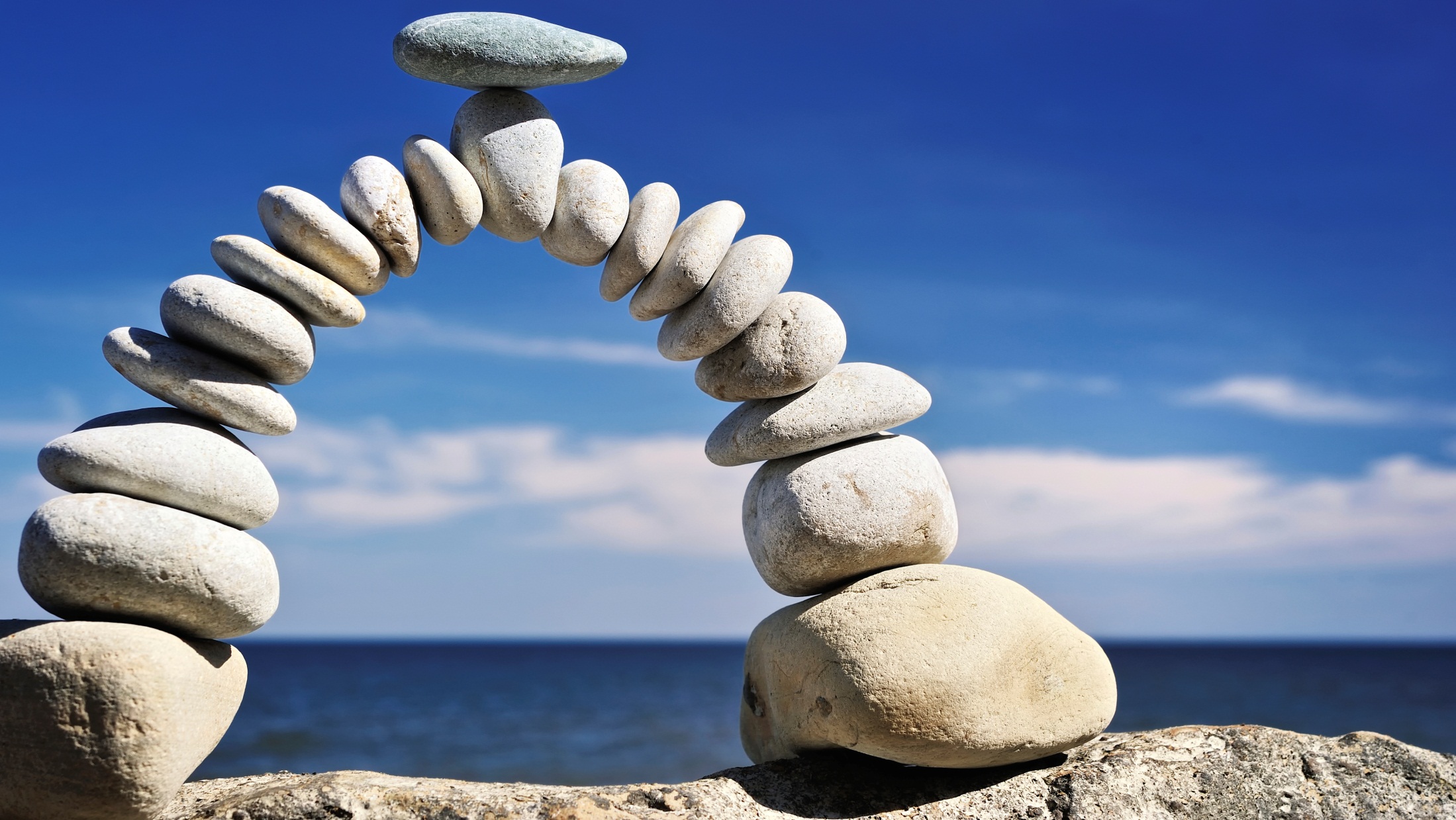 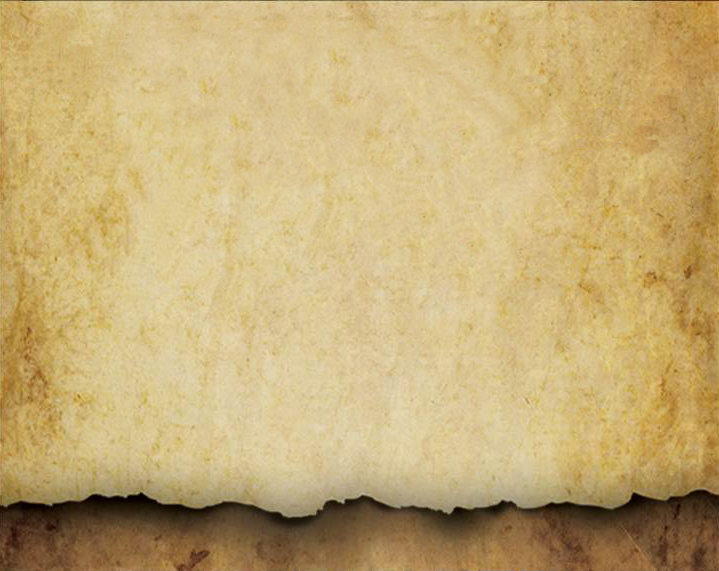 27.
I want to make good decisions.
I want to be open to God’s guidance.
Balance
5   4   3   2   1                1   2   3   4   5
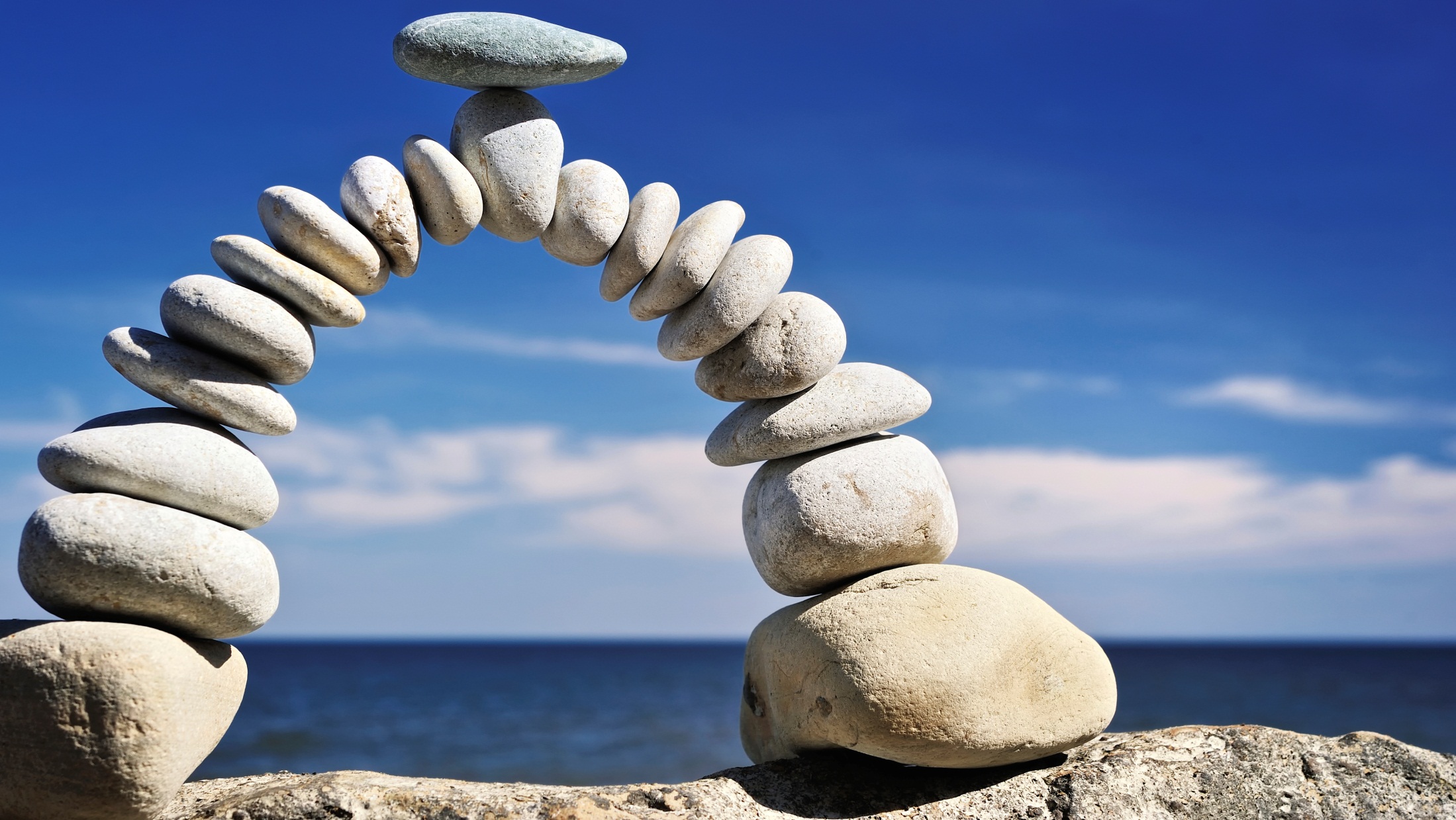 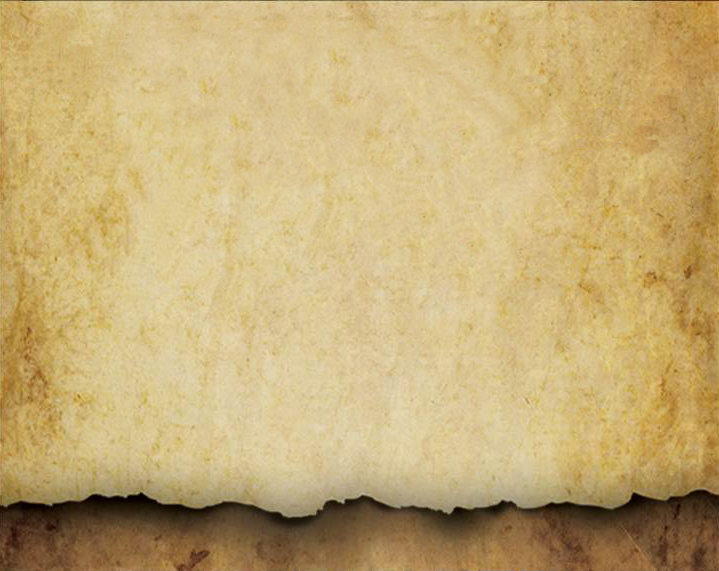 28.
I enjoy friendships with those who are like me.
I want to grow strong through diversity.
Balance
5   4   3   2   1                1   2   3   4   5
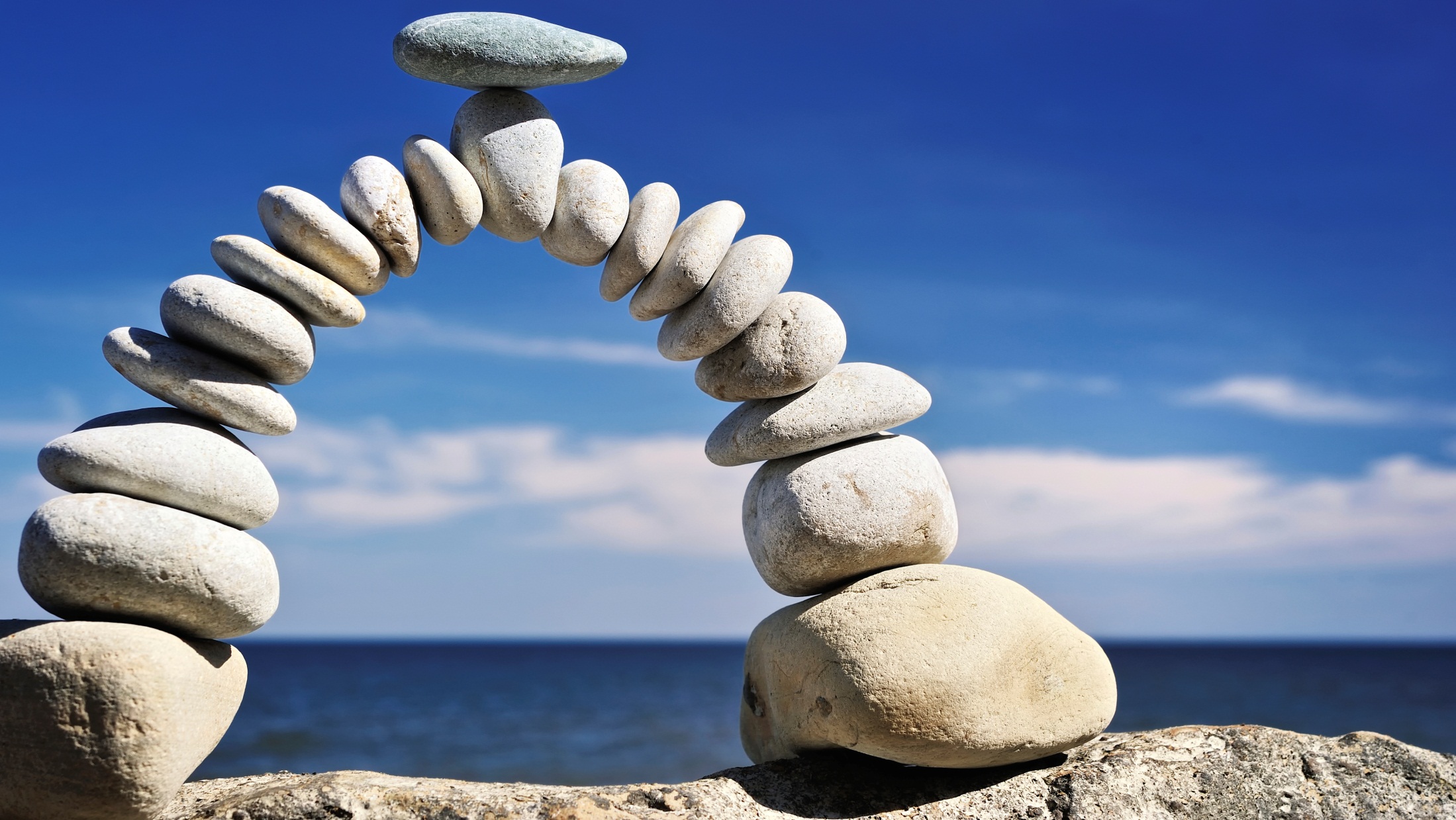 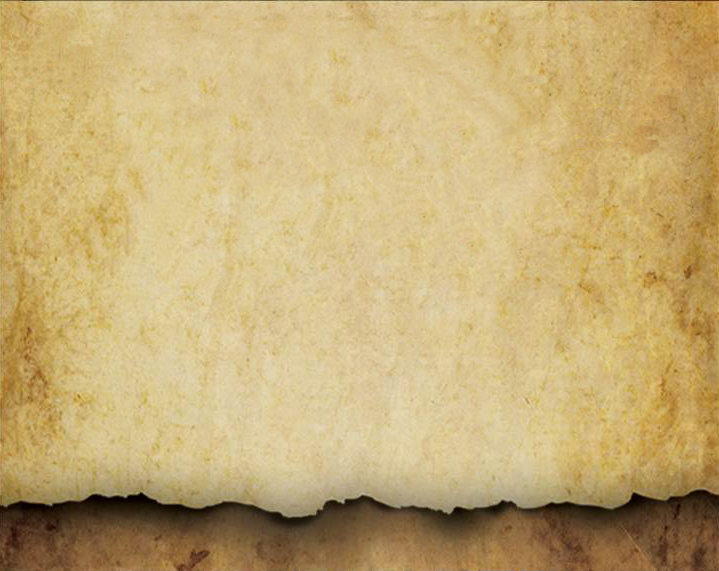 29.
I want to demonstrate 
self-control.
I want to be passionate.
Balance
5   4   3   2   1                1   2   3   4   5
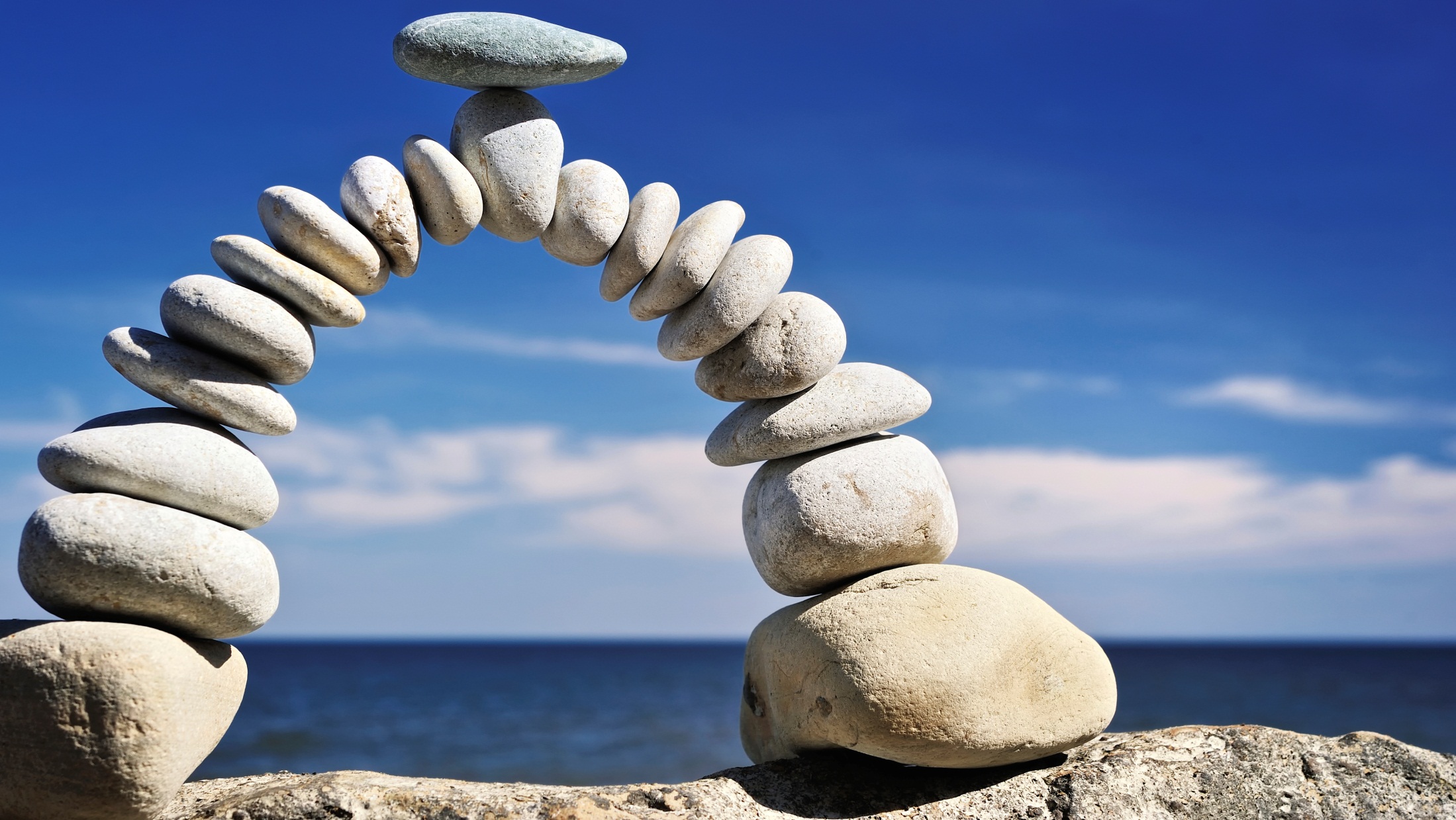 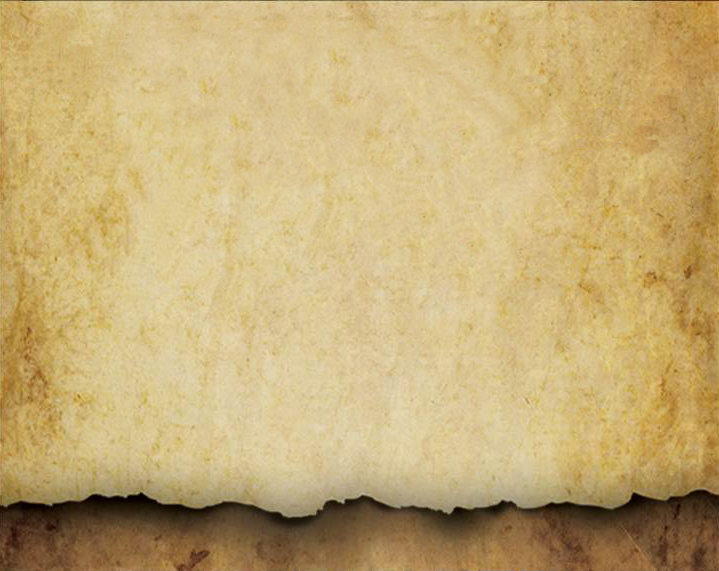 30.
I want others to stop certain behaviors.
I want others to feel valued.
Balance
5   4   3   2   1                1   2   3   4   5
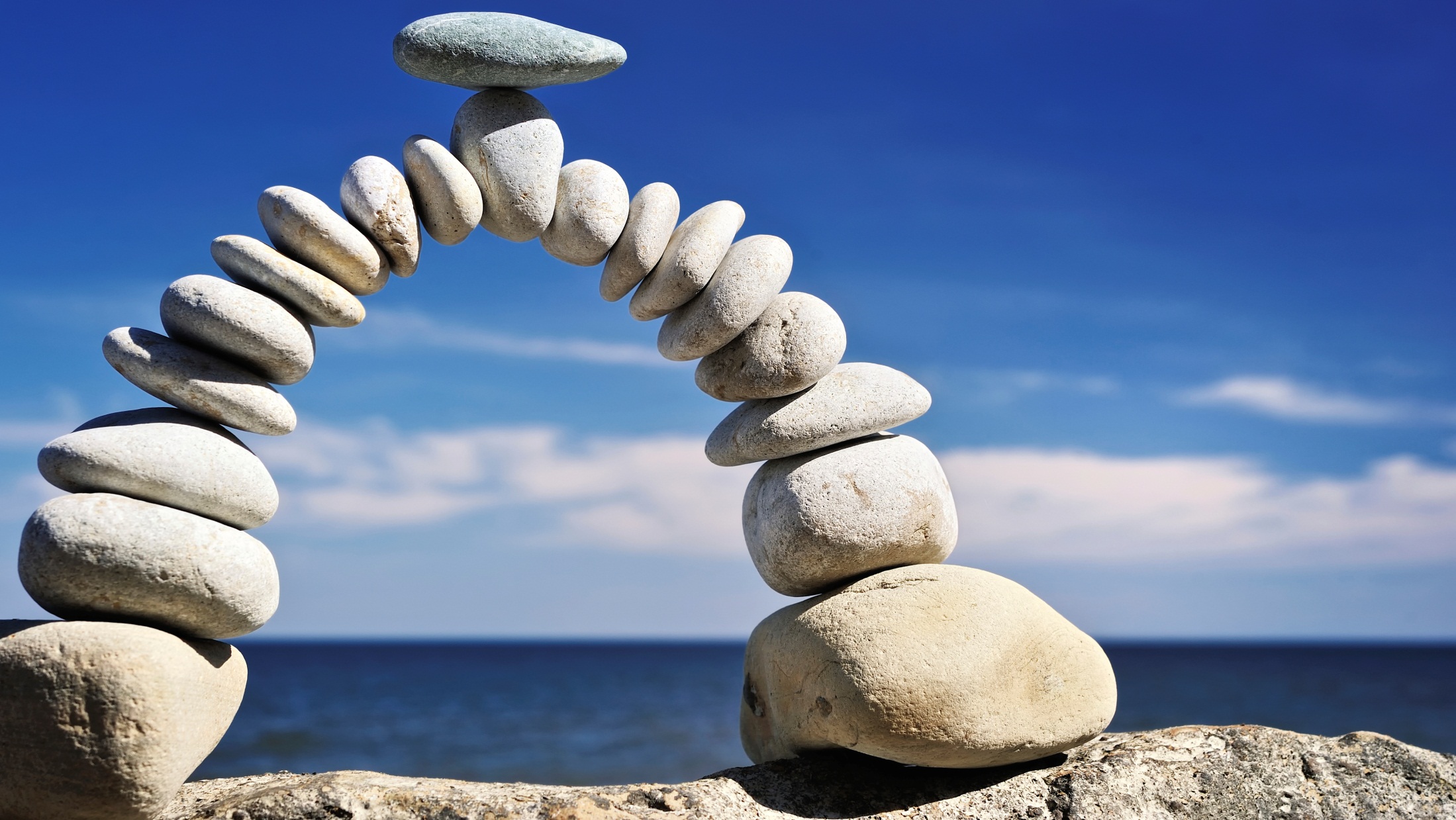 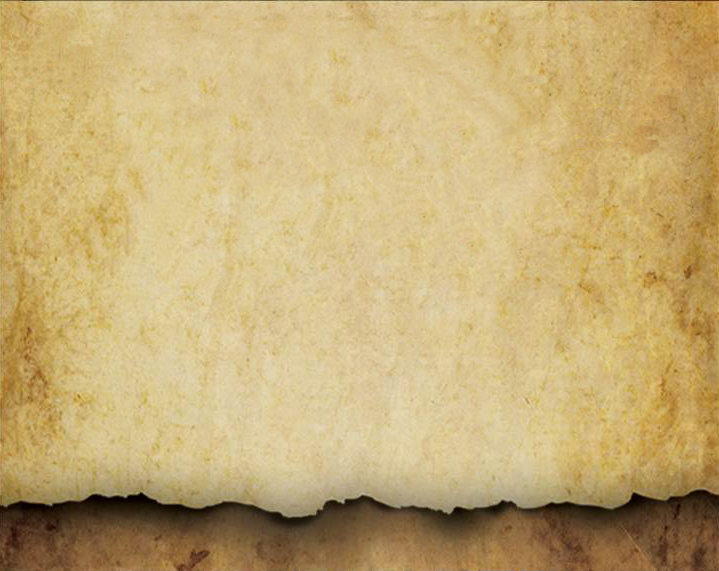 At times, depending on the circumstance, the warrior is called to be a (1) or a (5) in his response.  At times, he may need to pursue both ends of the spectrum passionately.  Hard decisions are ones that deal with both aspects at the same time.  Which of the above-mentioned styles fits most with your natural bent?